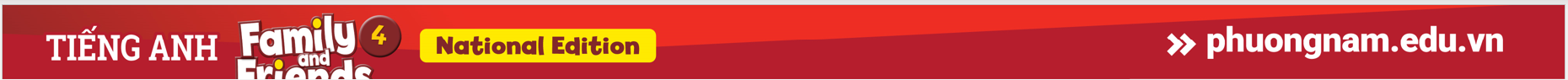 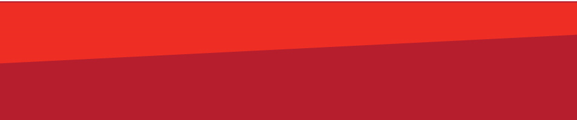 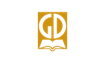 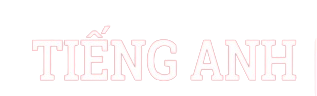 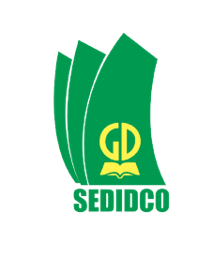 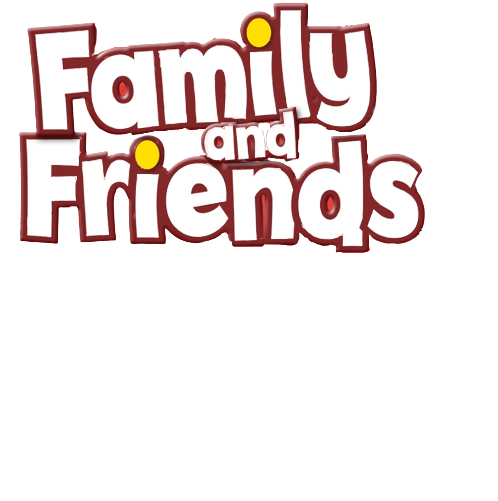 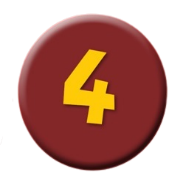 Unit 8
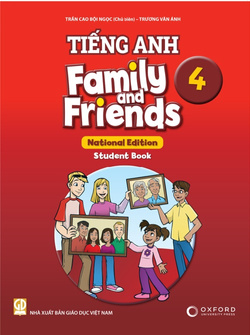 Let’s buy presents!
Lesson 1 - Words
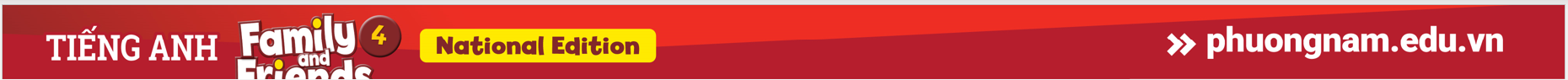 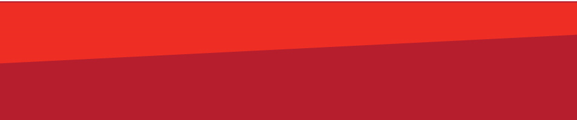 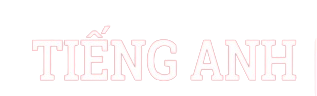 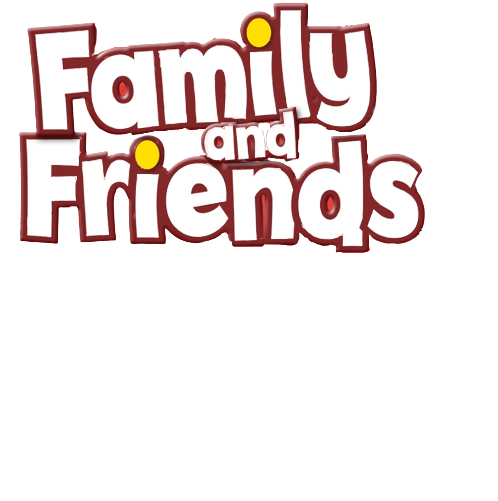 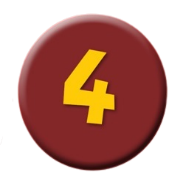 HELLO SONG
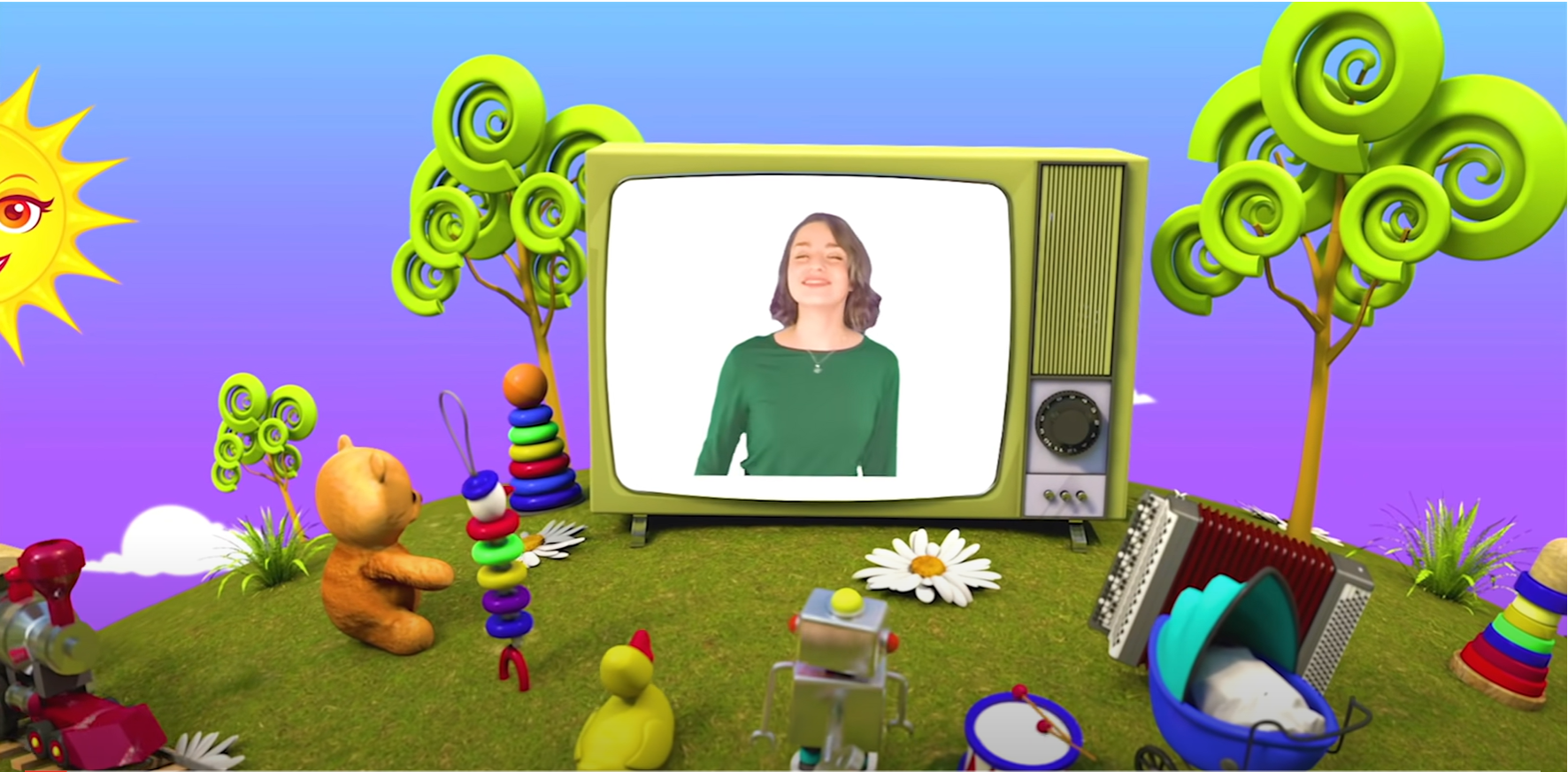 [Speaker Notes: https://www.youtube.com/watch?v=pqDEwPi7vxg]
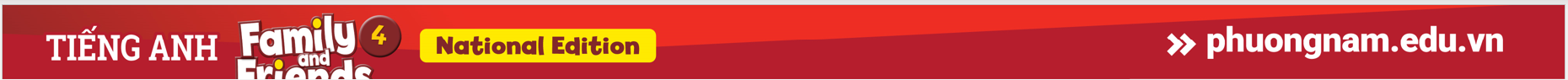 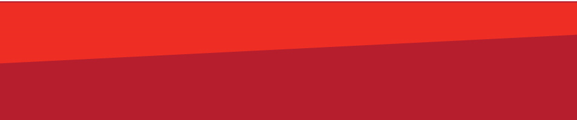 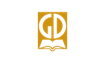 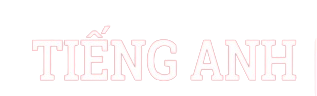 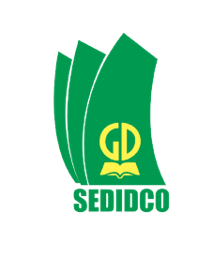 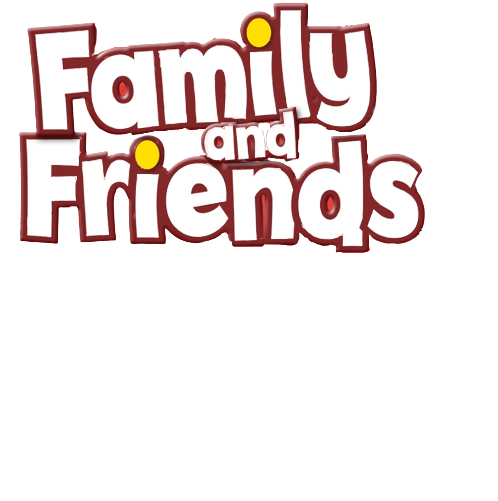 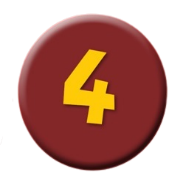 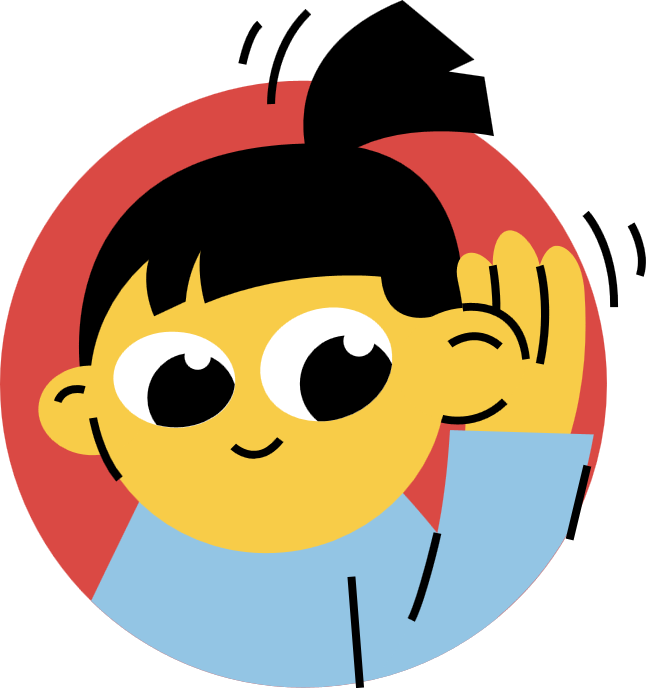 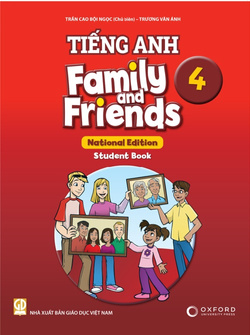 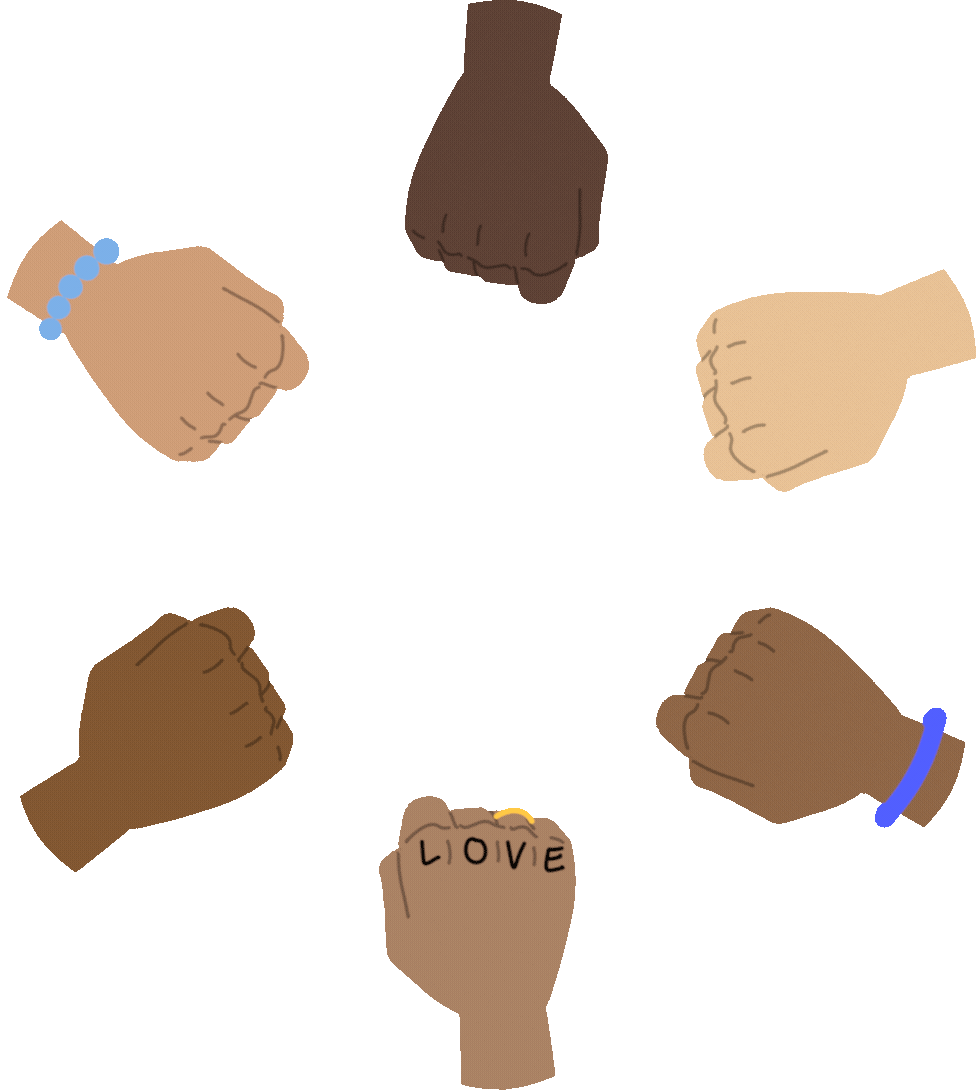 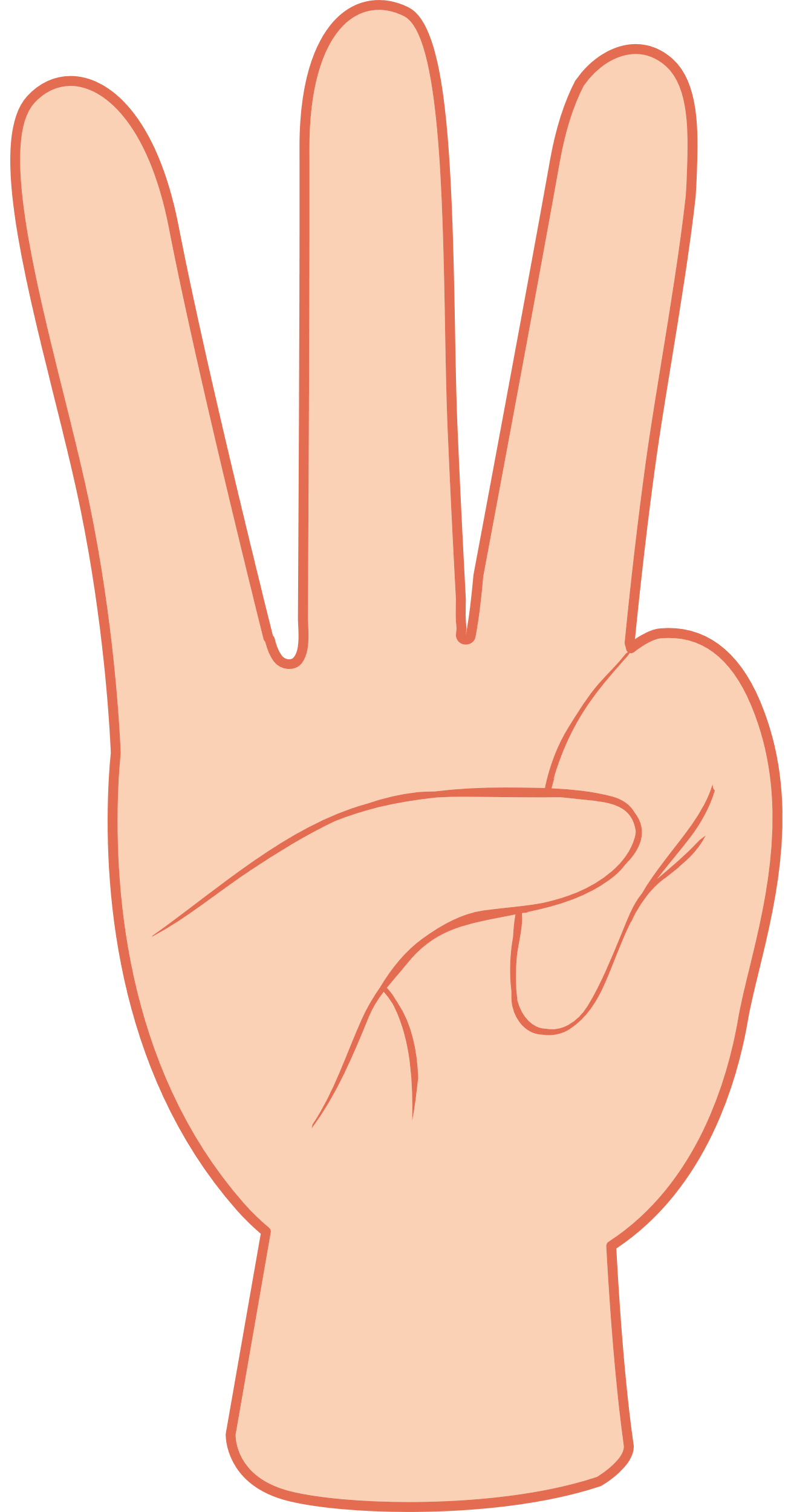 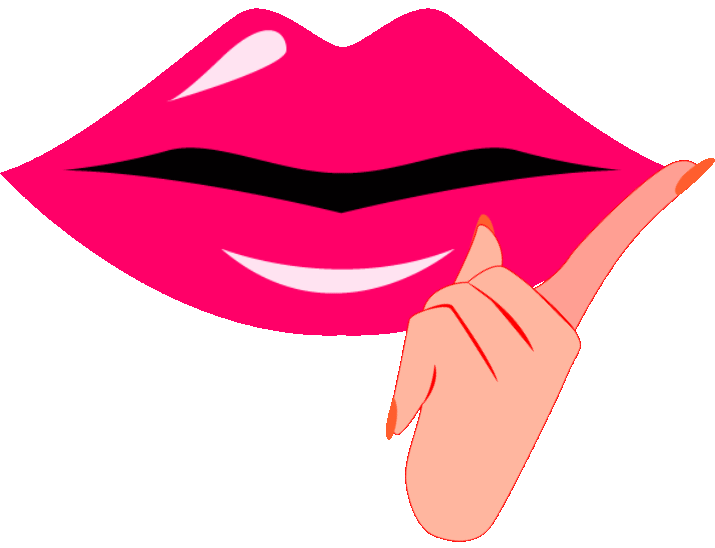 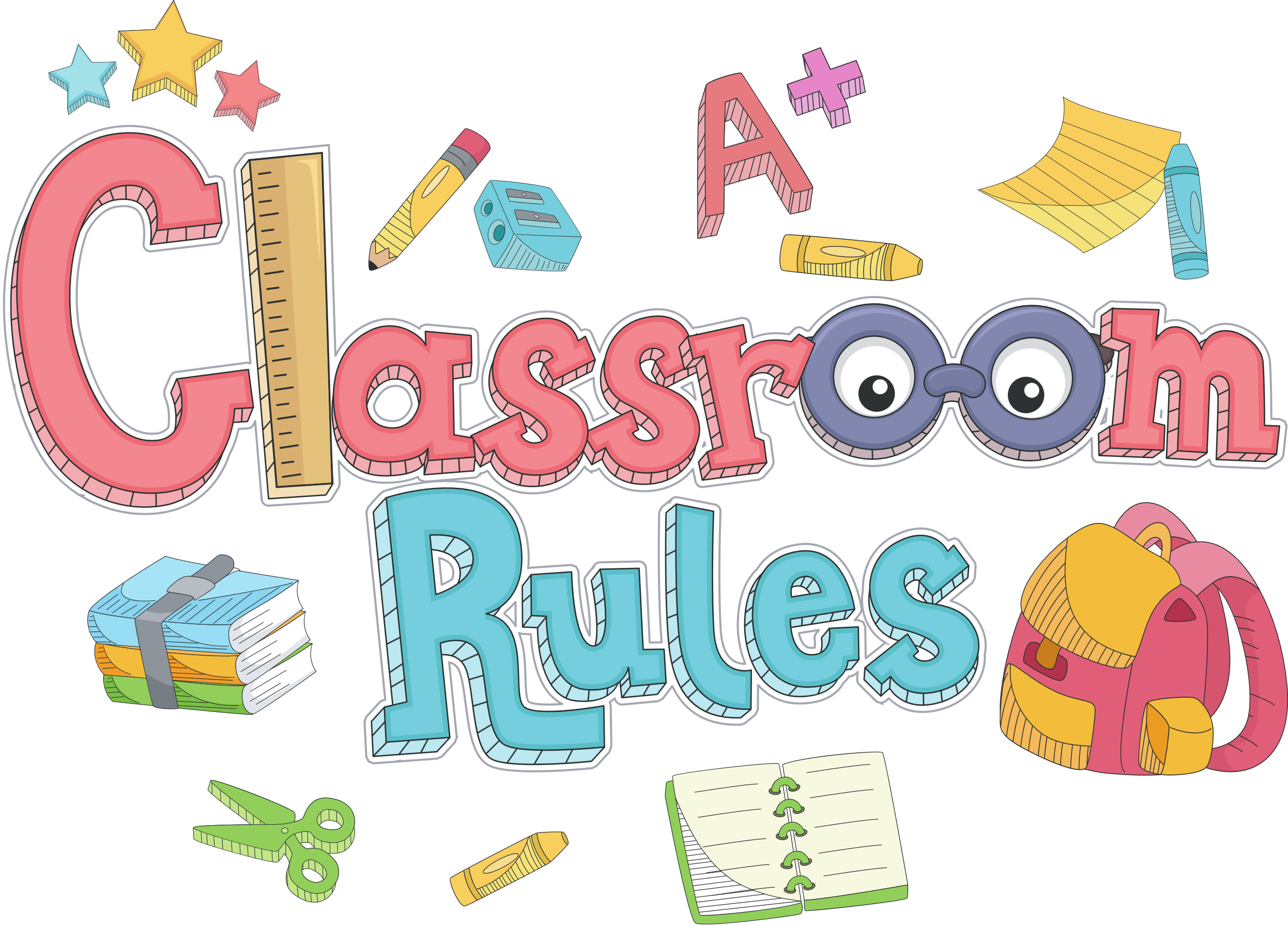 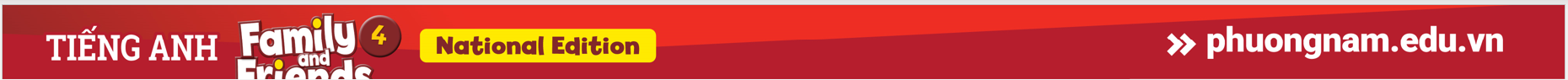 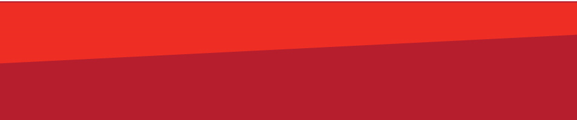 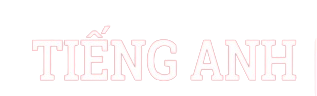 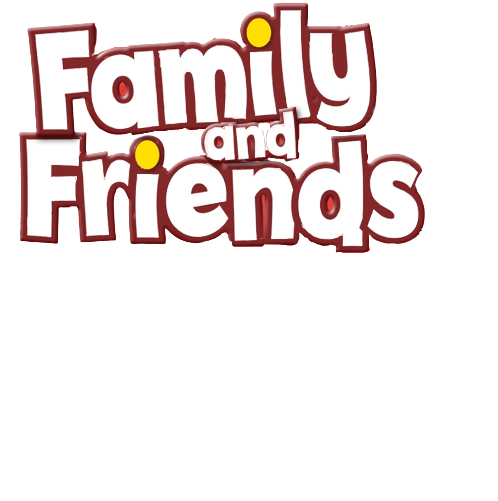 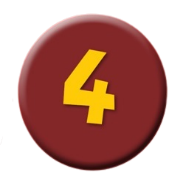 Sing and do.
[Speaker Notes: * Warmer: Track 89
Sing What the weather like today? song from page 56 to energize the class.]
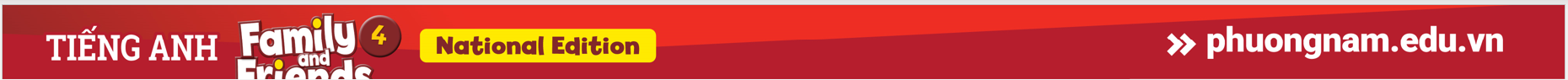 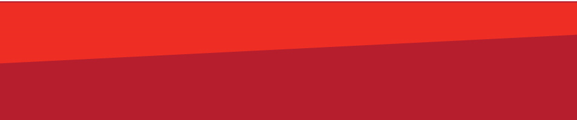 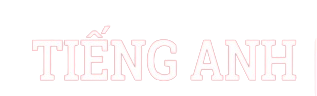 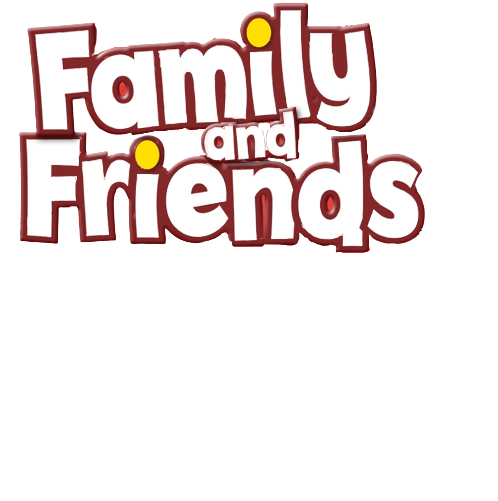 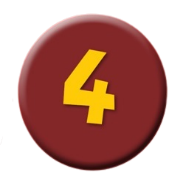 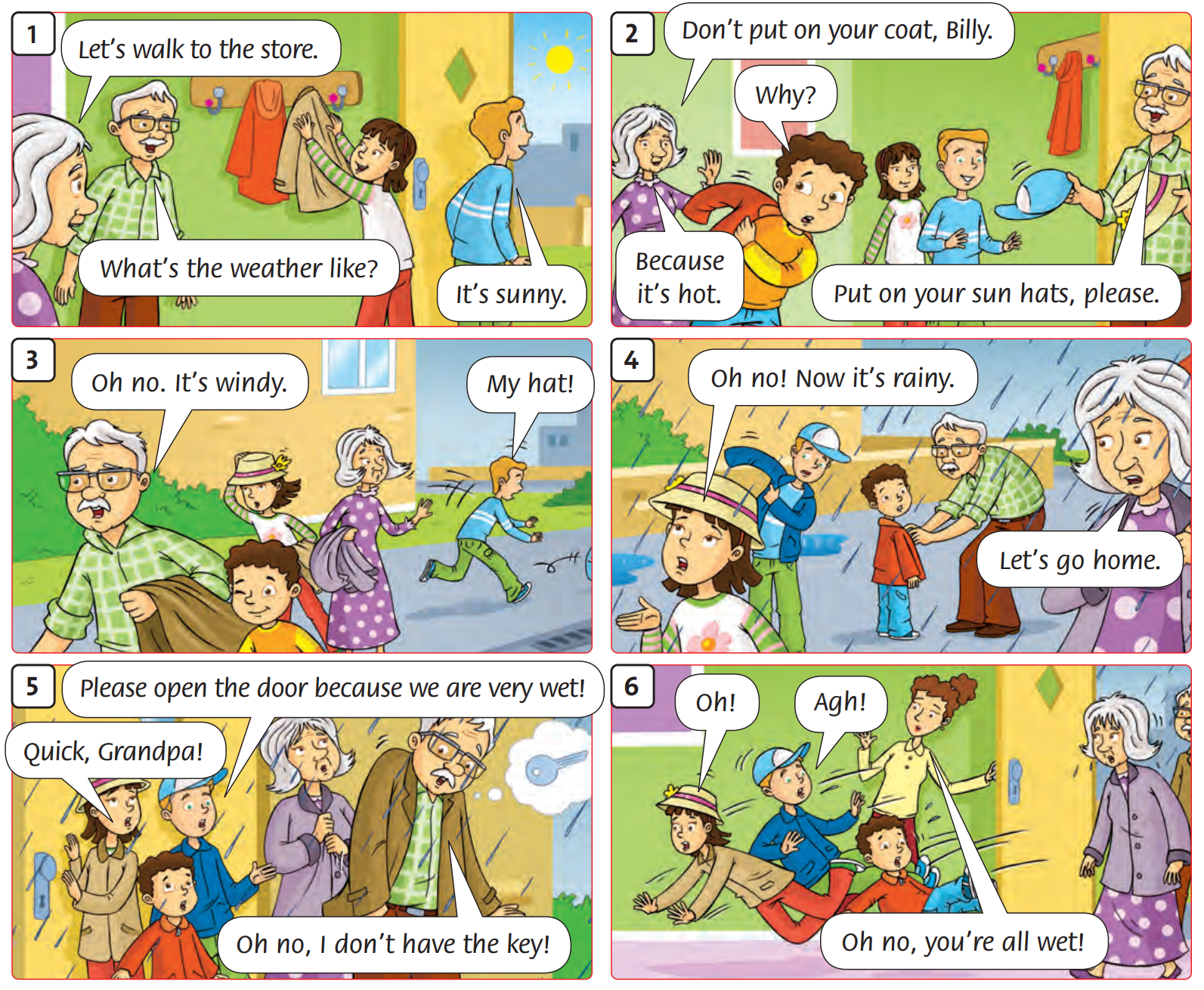 60
Listen 
to the story.
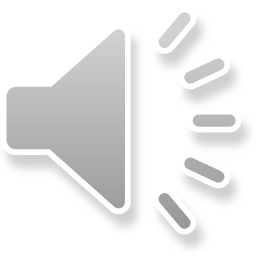 [Speaker Notes: Hold up your book – Unit 7 - to retell the story from the previous unit with the class. Ask What’s the weather like at first? What’s it like later?]
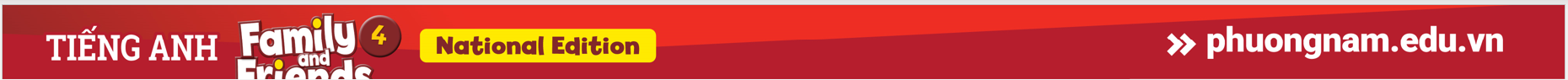 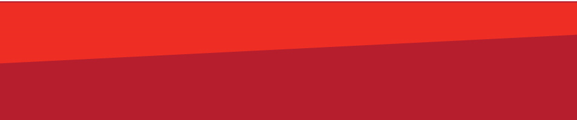 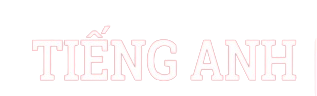 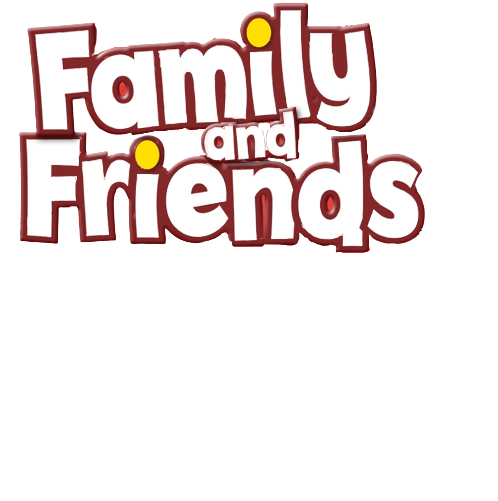 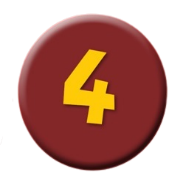 Look and Answer.
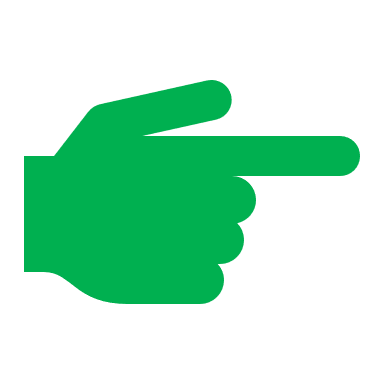 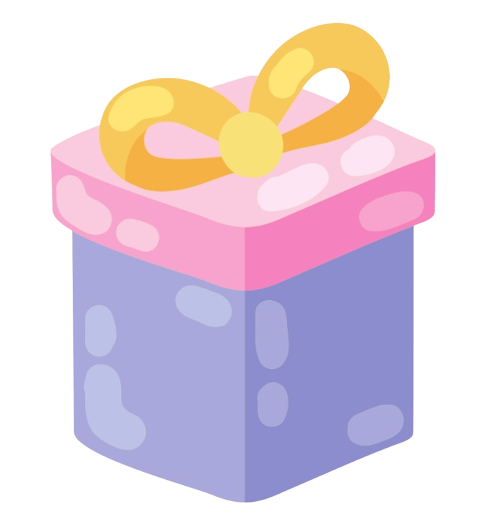 Birthday,
Tet,
Teachers’ Day,
…
[Speaker Notes: *Lead-in: 
Draw a picture of a big box with a ribbon on the board.
Ask What is it? (a present). When do we give presents? (birthday, Tet, Teachers’ Day, etc.).]
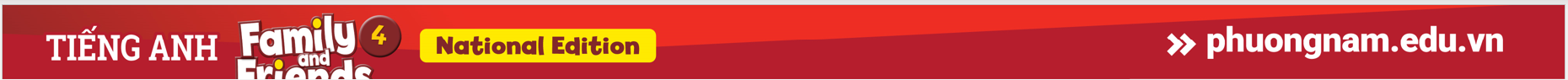 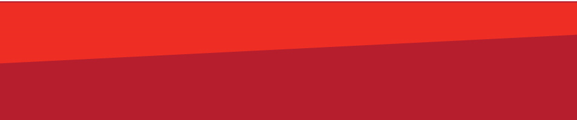 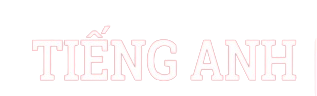 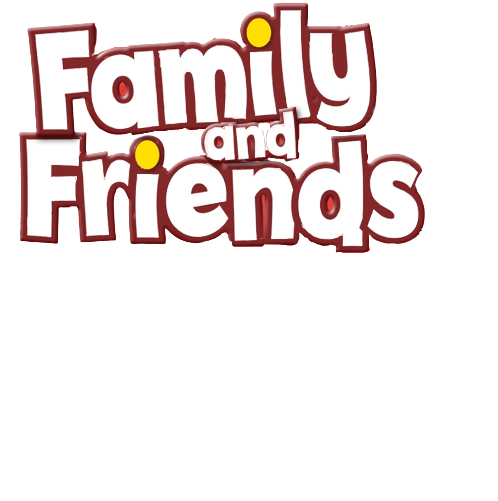 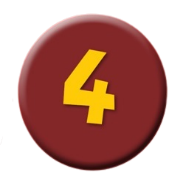 Look and Answer.
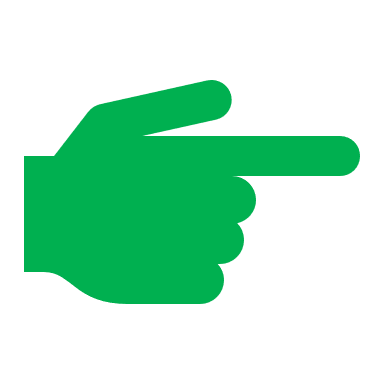 present
candy
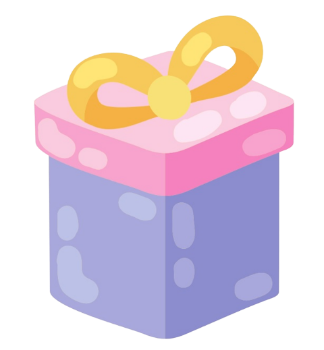 candle
Birthday,
Tet,
Teachers’ Day,
…
balloon
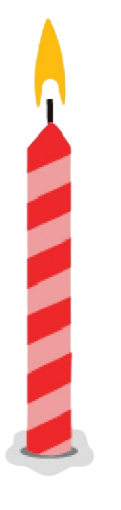 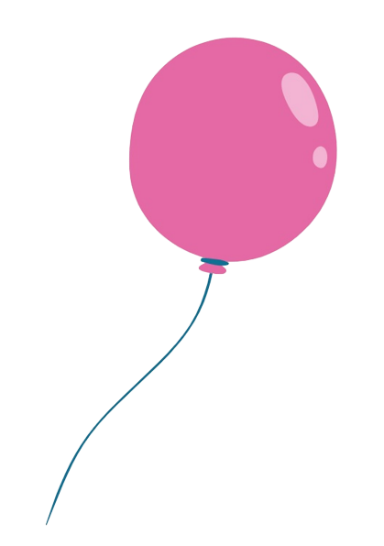 [Speaker Notes: Ask What other things do we have at parties? Write the ideas on the board around the present.
Use the flashcards to elicit the vocabulary for this lesson (or use real objects if you have them). Hold them up one at a time for children to say the words. Model any unknown words.
Hold the flashcards up in a different order and repeat.]
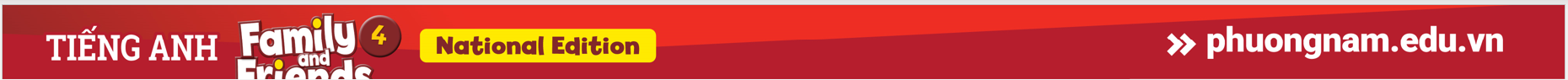 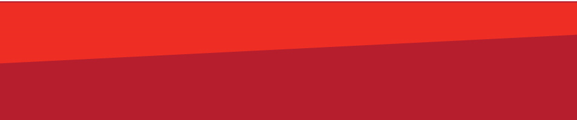 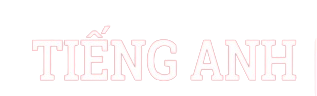 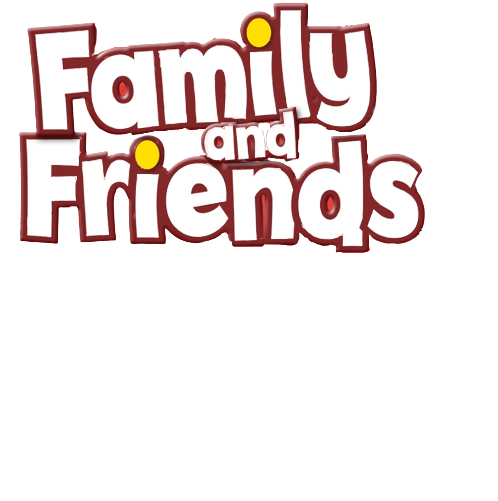 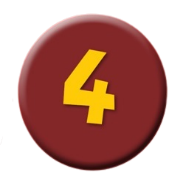 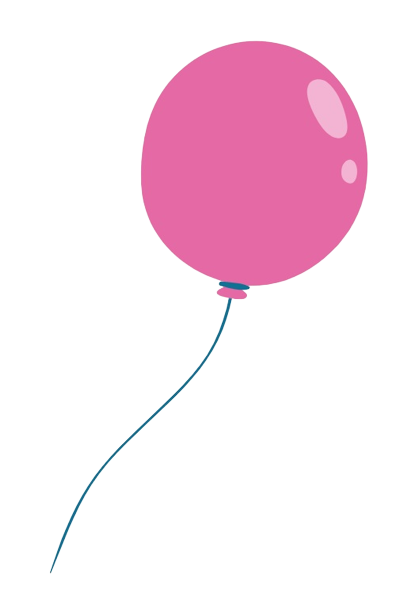 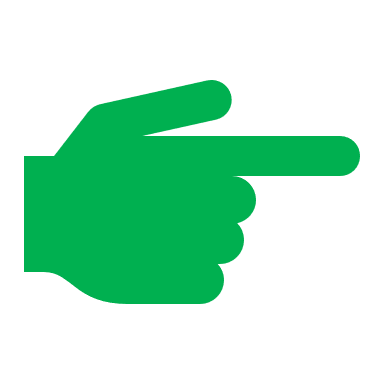 Look
and
Say.
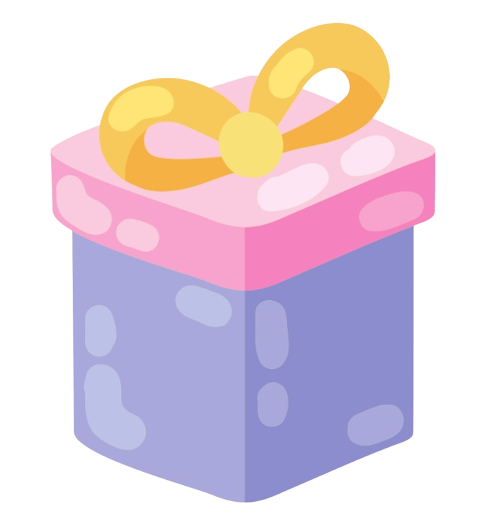 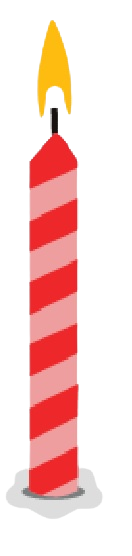 [Speaker Notes: Use the flashcards to elicit the vocabulary for this lesson (or use real objects if you have them). Hold them up one at a time for children to say the words. Model any unknown words.
Hold the flashcards up in a different order and repeat.]
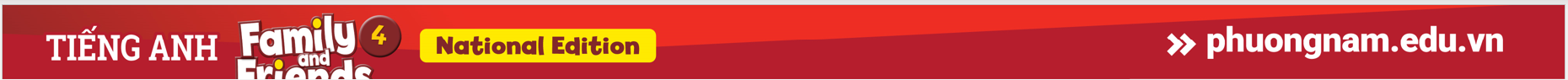 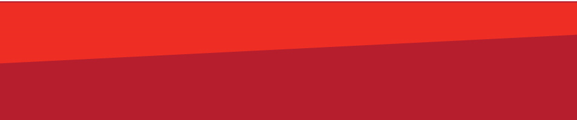 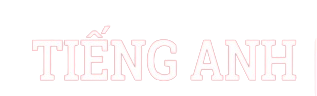 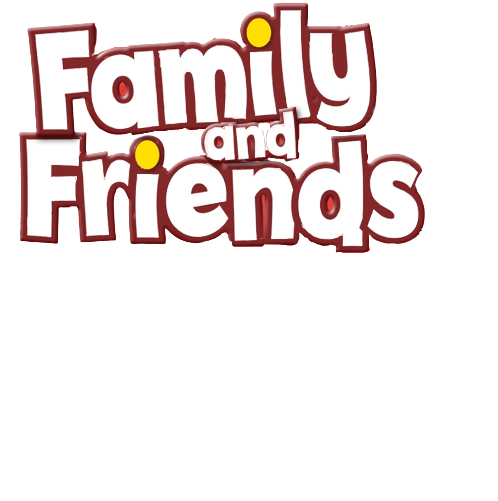 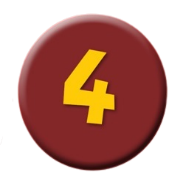 Look and Listen.
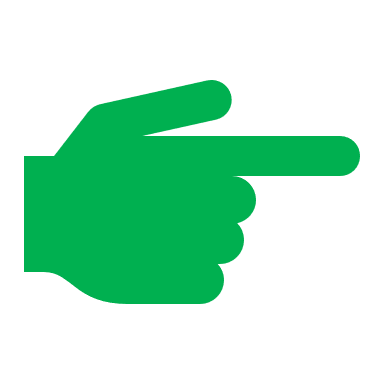 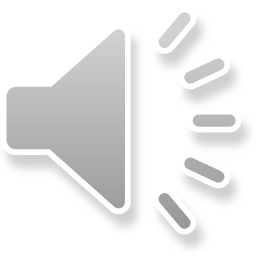 candy
[Speaker Notes: Hold the flashcards up in a different order and repeat.]
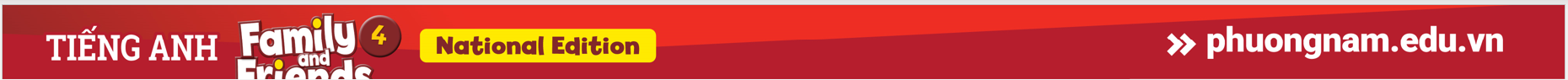 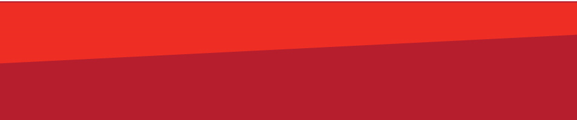 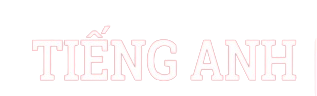 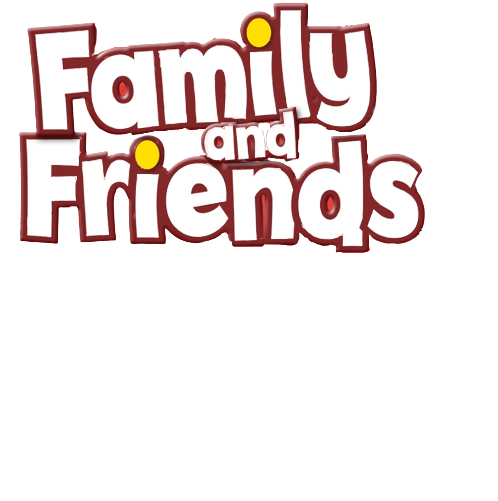 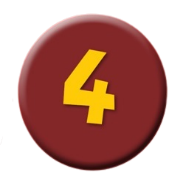 Look and Listen.
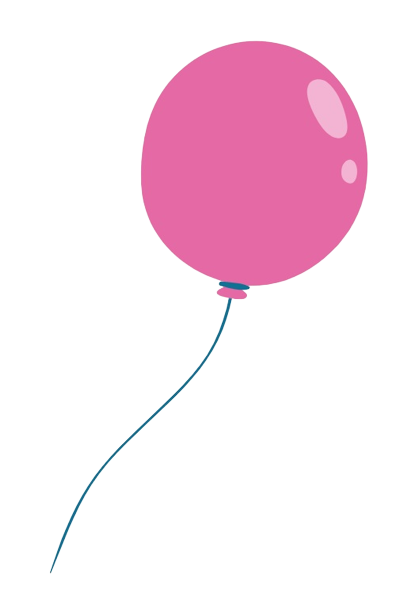 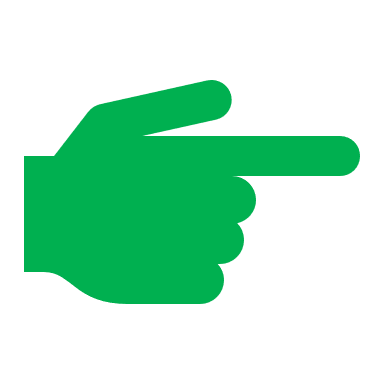 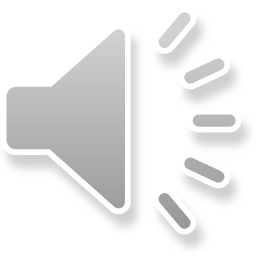 balloon
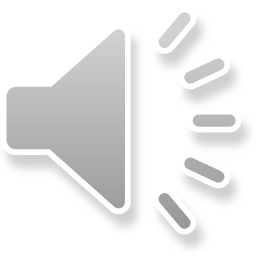 [Speaker Notes: Hold the flashcards up in a different order and repeat.]
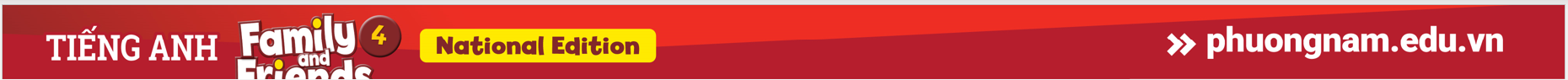 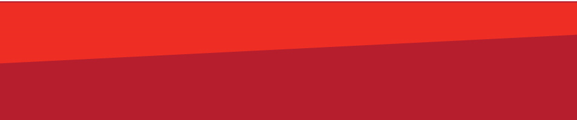 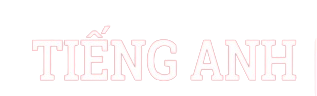 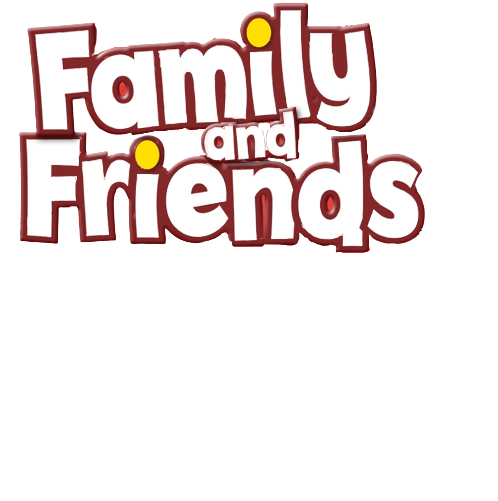 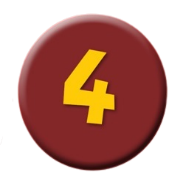 Look and Listen.
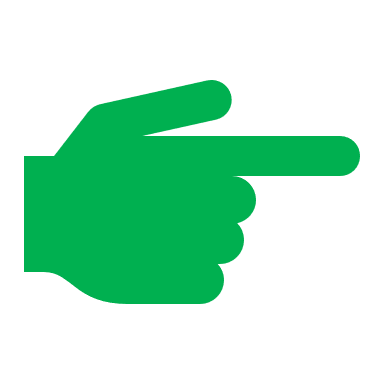 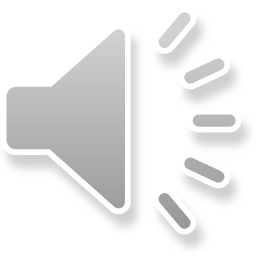 present
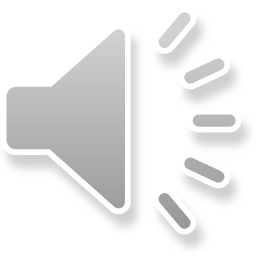 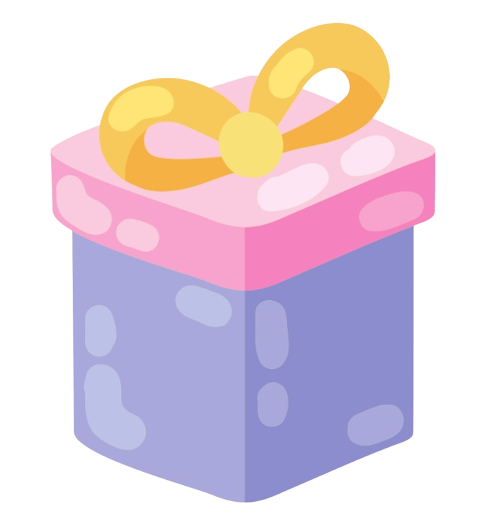 [Speaker Notes: Hold the flashcards up in a different order and repeat.]
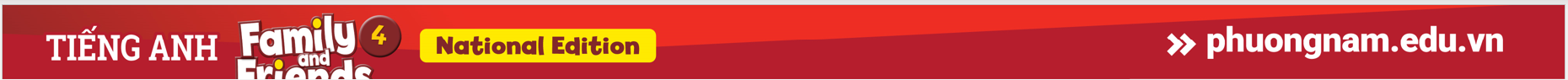 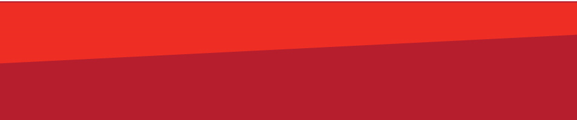 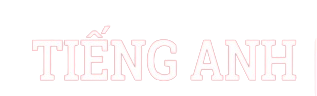 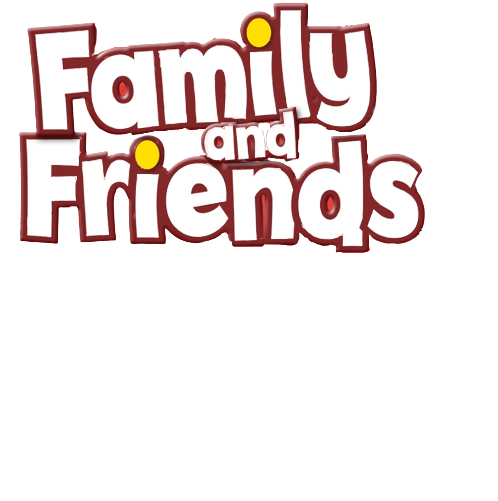 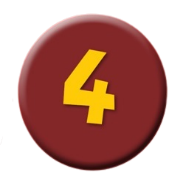 Look and Listen.
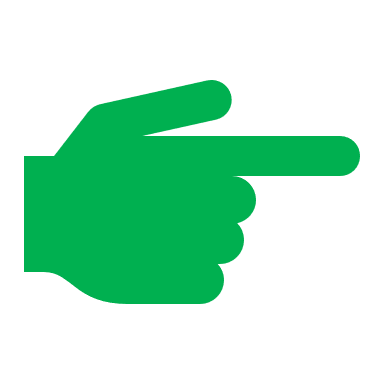 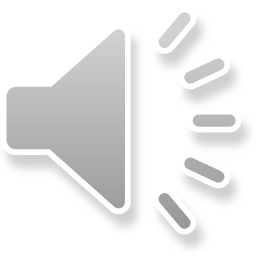 candle
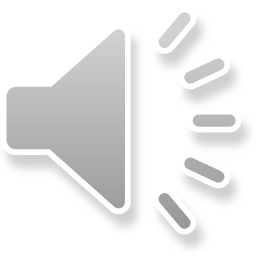 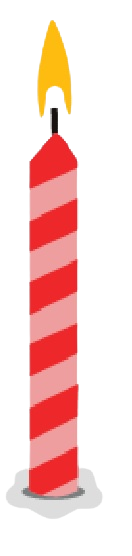 [Speaker Notes: Hold the flashcards up in a different order and repeat.]
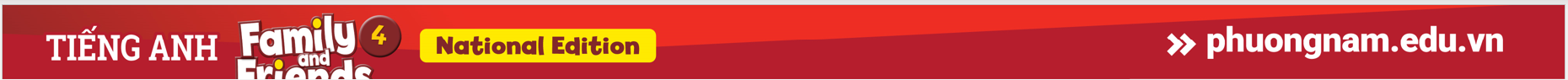 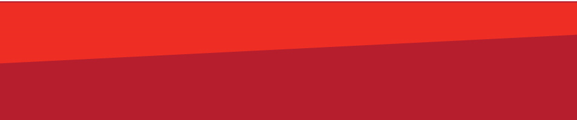 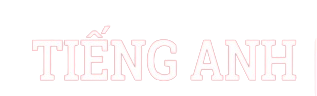 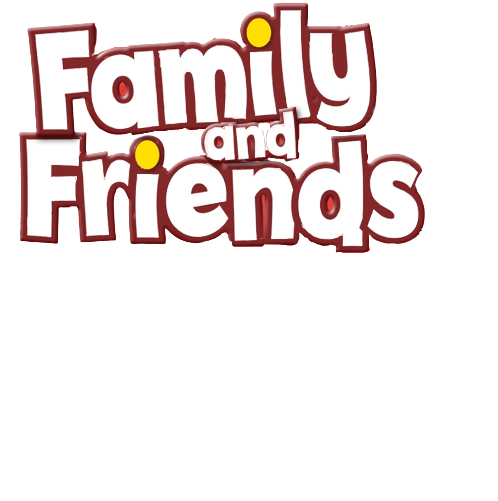 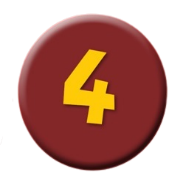 Listen and Point.
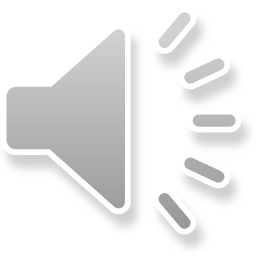 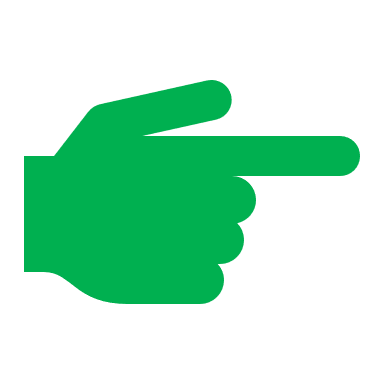 60
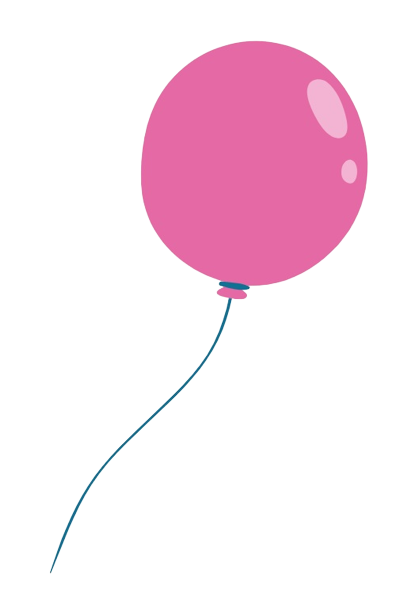 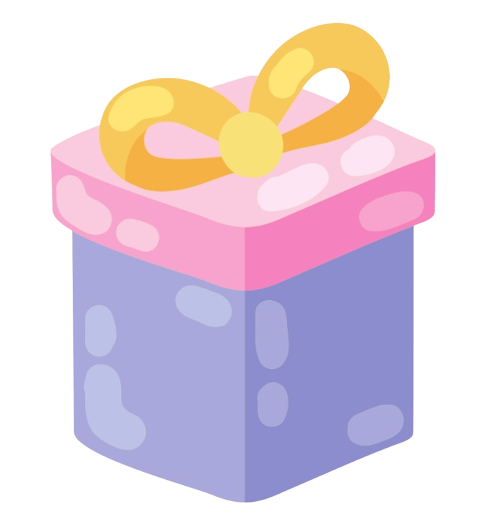 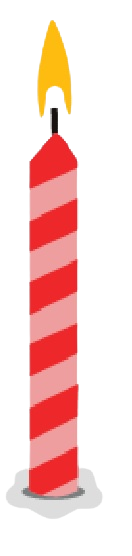 [Speaker Notes: Students open their books to page 60.
Listen and point.]
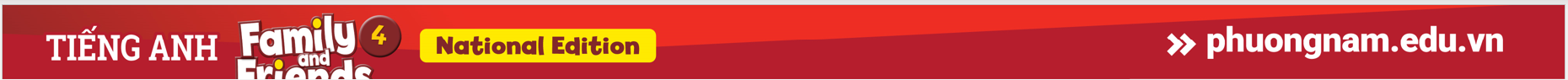 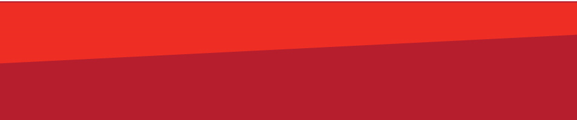 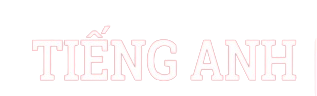 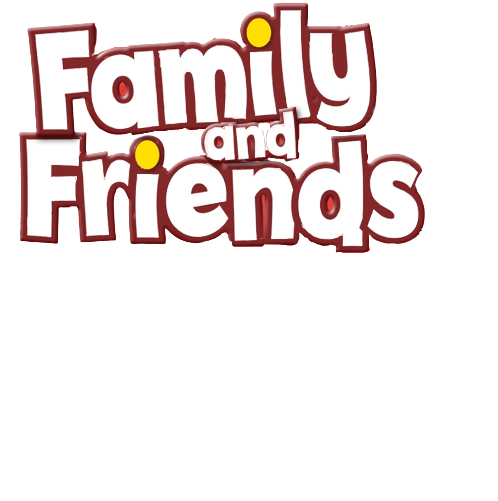 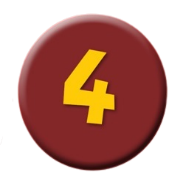 Listen, Point and Repeat.
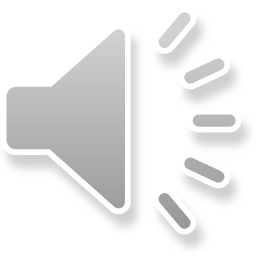 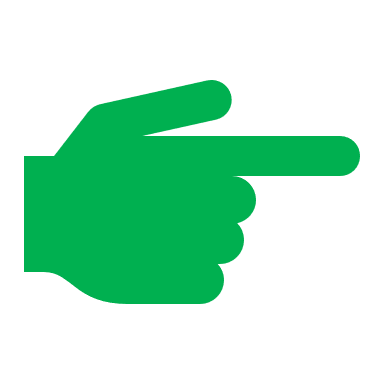 60
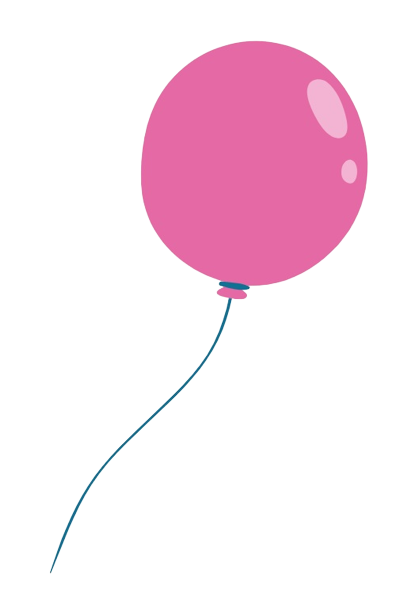 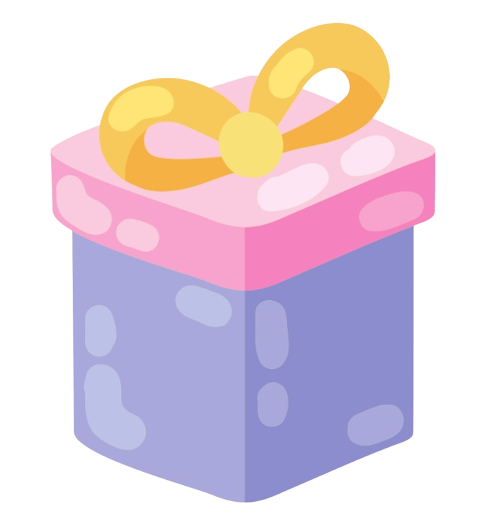 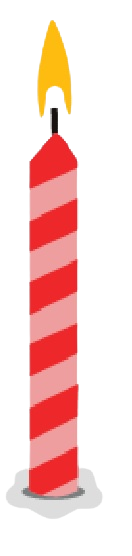 [Speaker Notes: Students open their books to page 60.
Listen, point and repeat.]
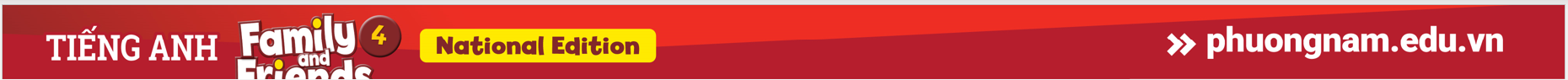 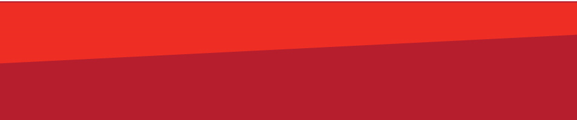 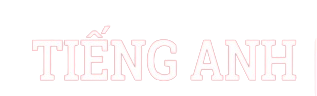 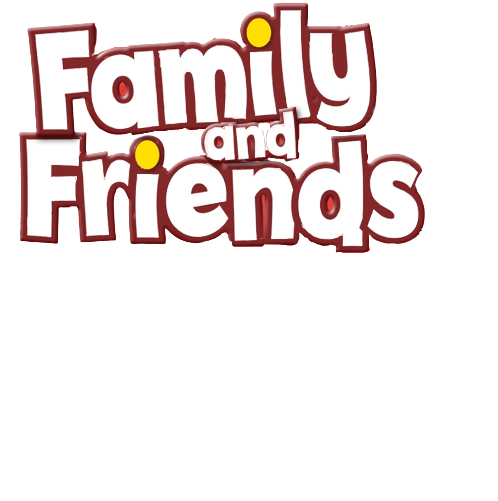 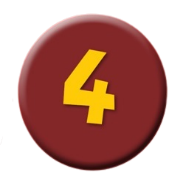 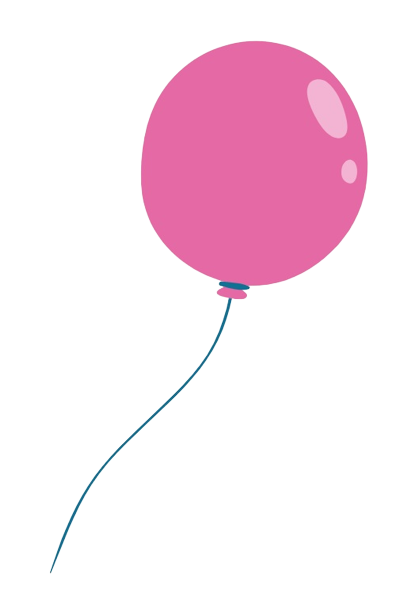 Game: WHAT’S MISSING?
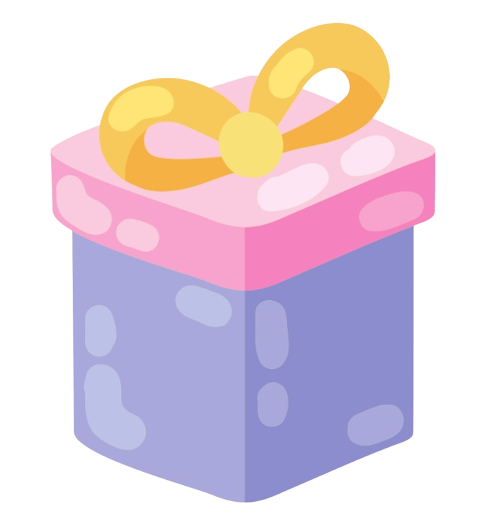 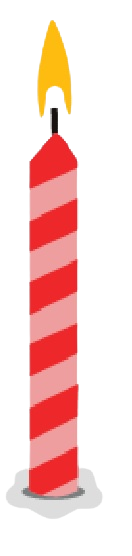 [Speaker Notes: Put the flashcards on the board in a sequence, e.g. balloon, candle, present, candy for the children to say the words in order.]
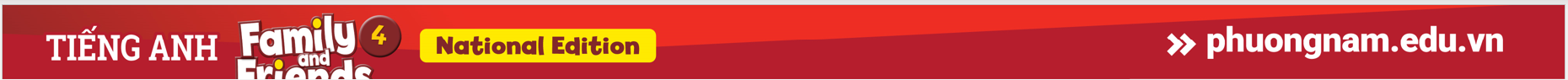 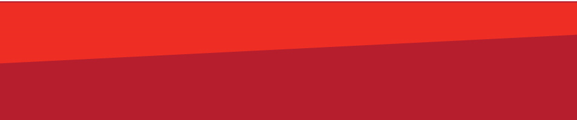 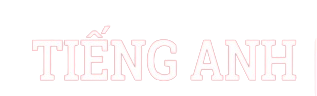 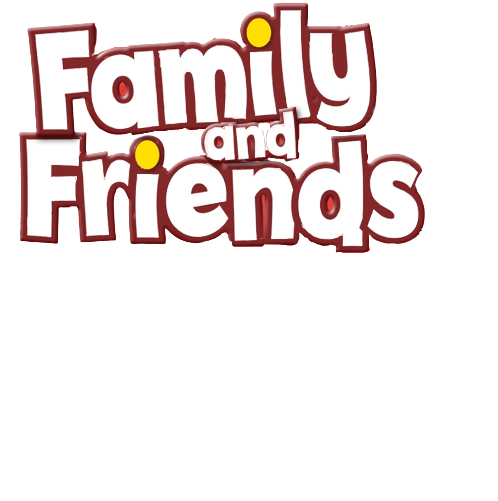 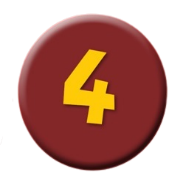 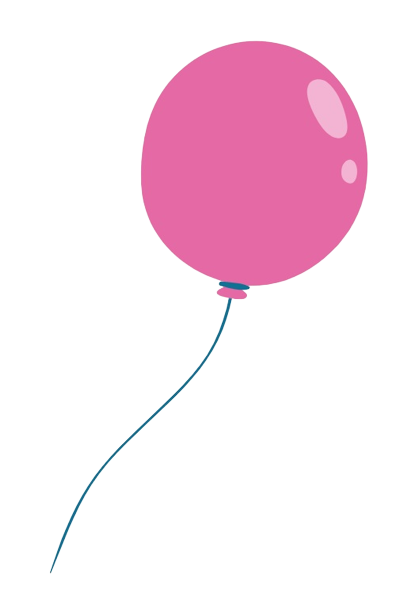 Game: WHAT’S MISSING?
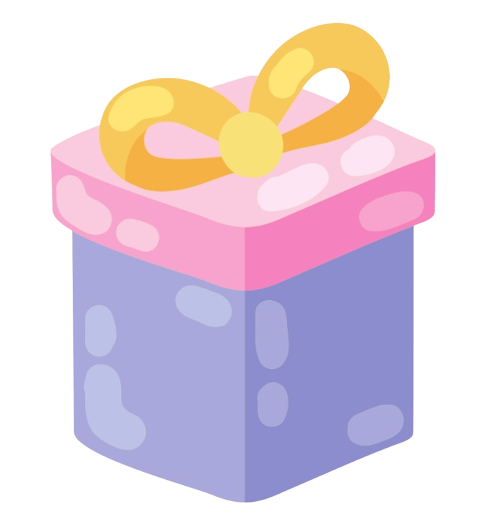 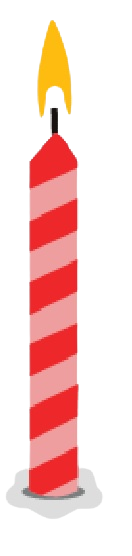 [Speaker Notes: Remove one flashcard. The class repeats the sequence, including the missing word. Remove one more flashcard each time, until children are saying the whole sequence from memory.]
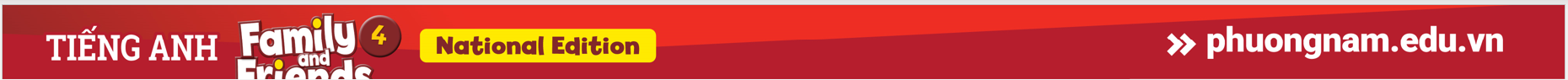 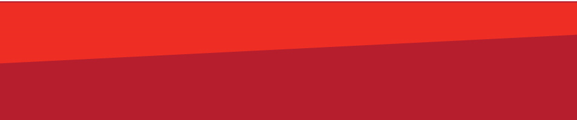 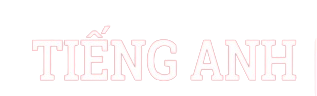 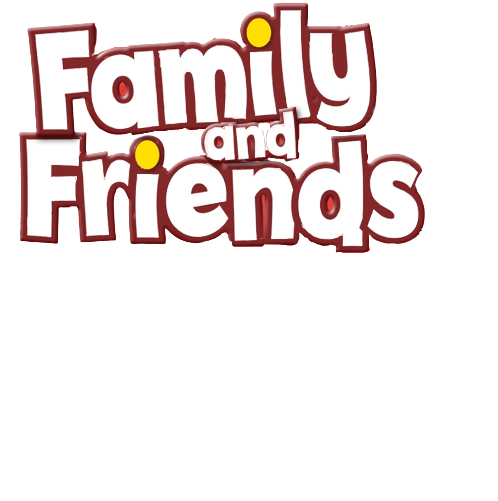 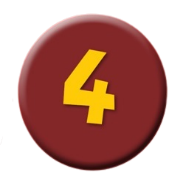 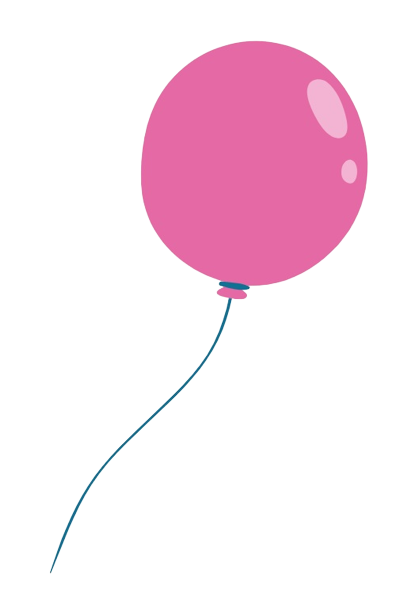 Game: WHAT’S MISSING?
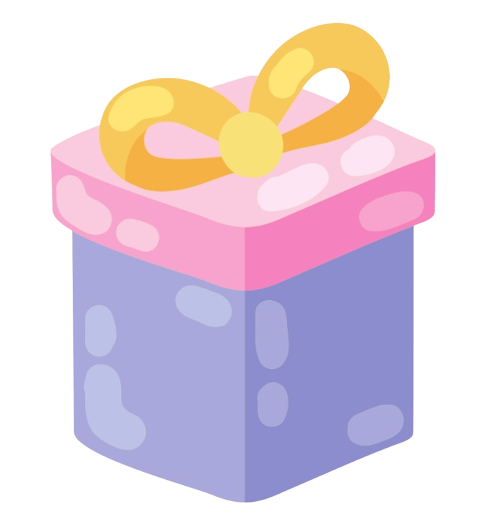 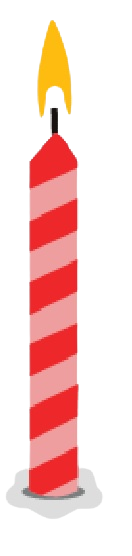 [Speaker Notes: Remove one flashcard. The class repeats the sequence, including the missing word. Remove one more flashcard each time, until children are saying the whole sequence from memory.]
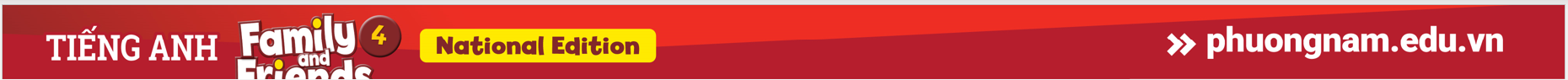 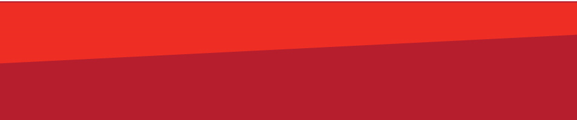 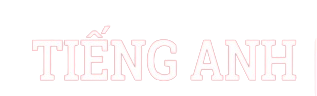 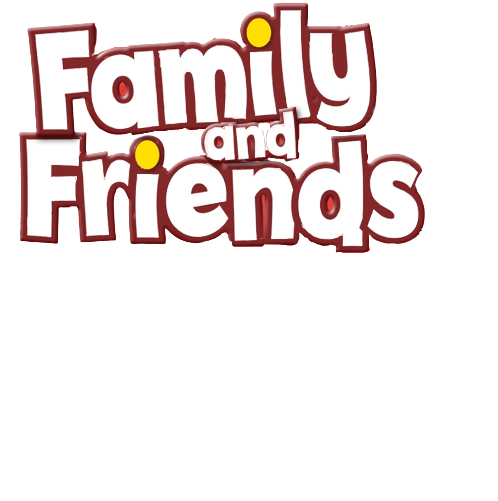 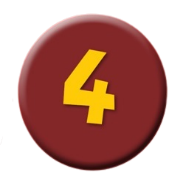 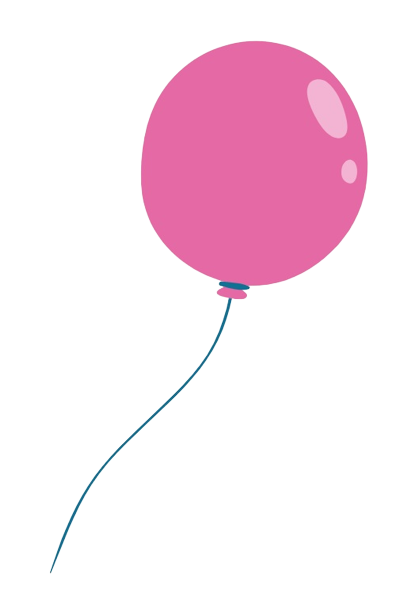 Game: WHAT’S MISSING?
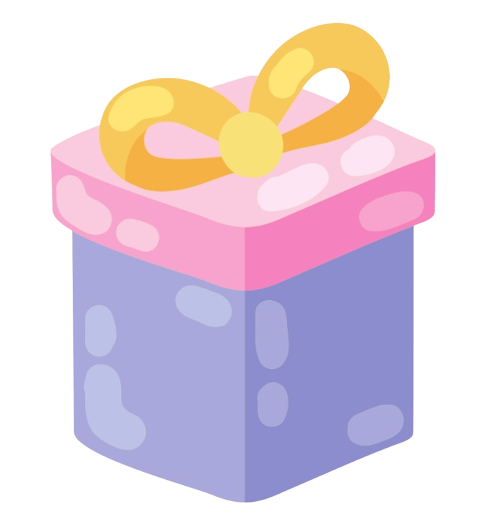 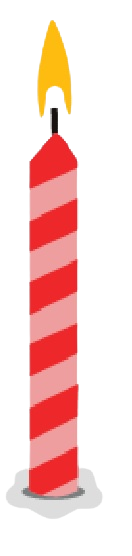 [Speaker Notes: Remove one flashcard. The class repeats the sequence, including the missing word. Remove one more flashcard each time, until children are saying the whole sequence from memory.]
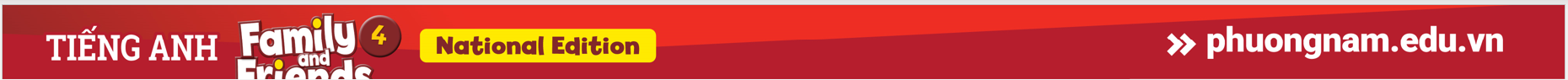 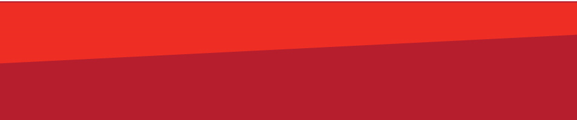 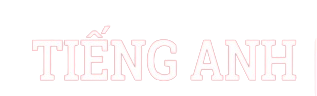 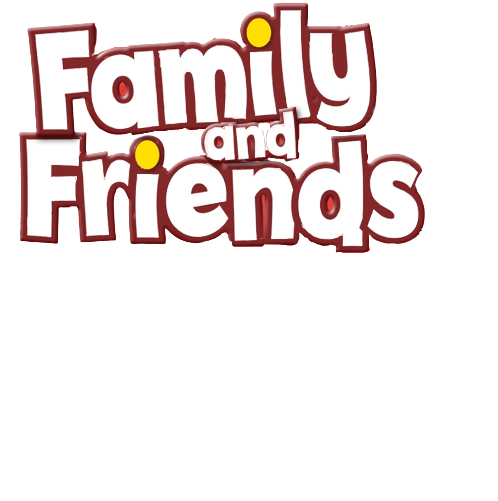 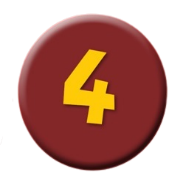 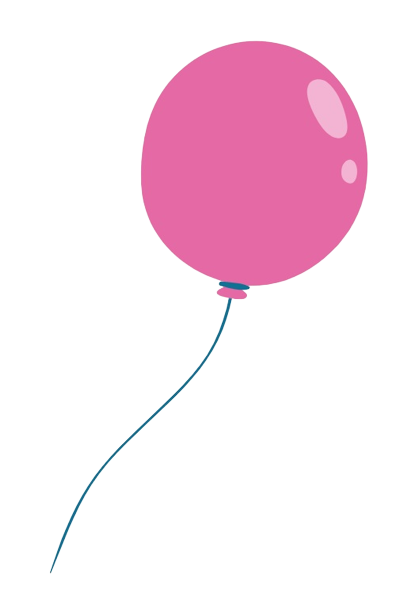 Game: WHAT’S MISSING?
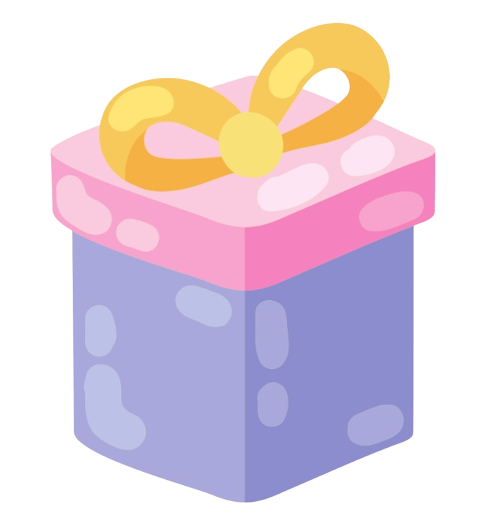 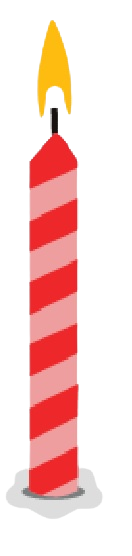 [Speaker Notes: Remove one flashcard. The class repeats the sequence, including the missing word. Remove one more flashcard each time, until children are saying the whole sequence from memory.]
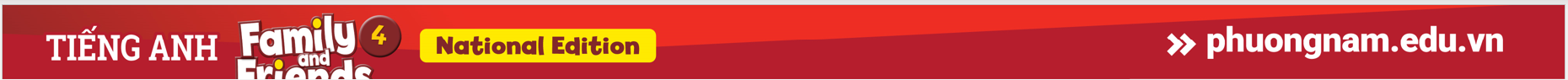 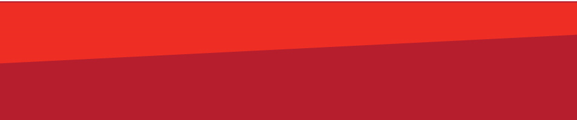 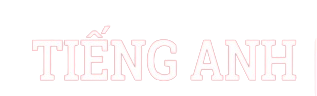 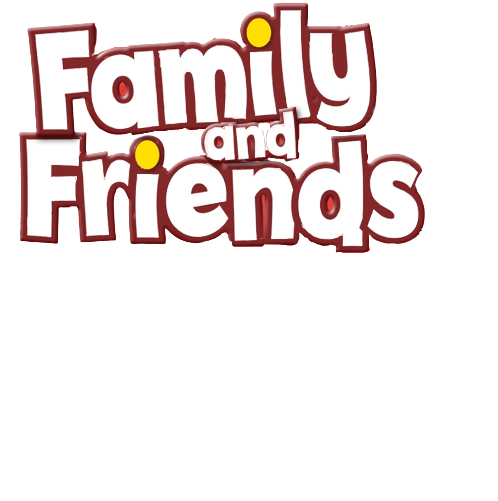 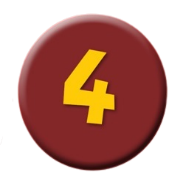 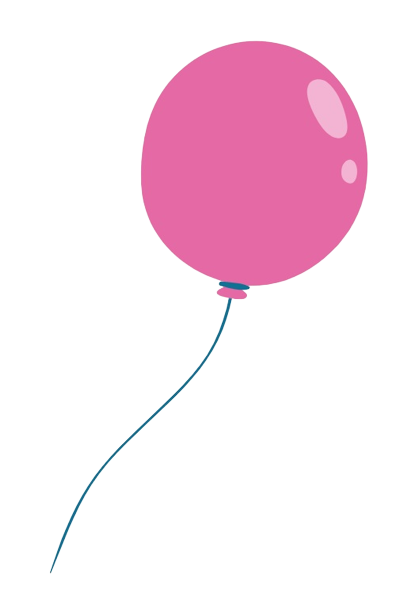 Game: WHAT’S MISSING?
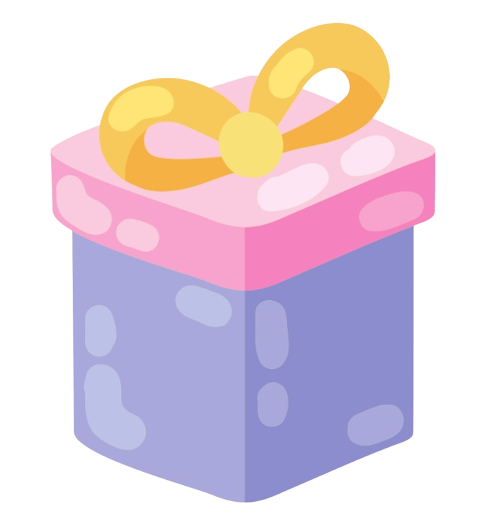 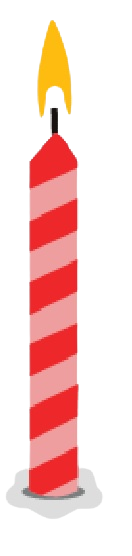 [Speaker Notes: Remove one flashcard. The class repeats the sequence, including the missing word. Remove one more flashcard each time, until children are saying the whole sequence from memory.]
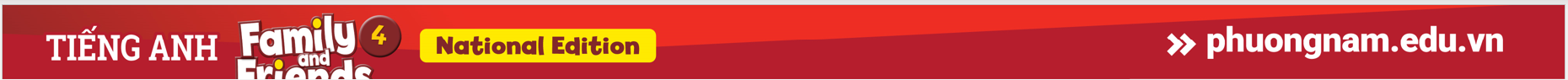 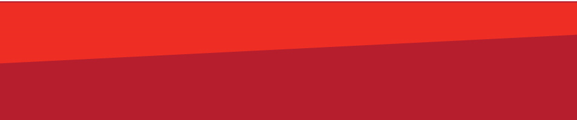 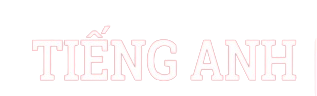 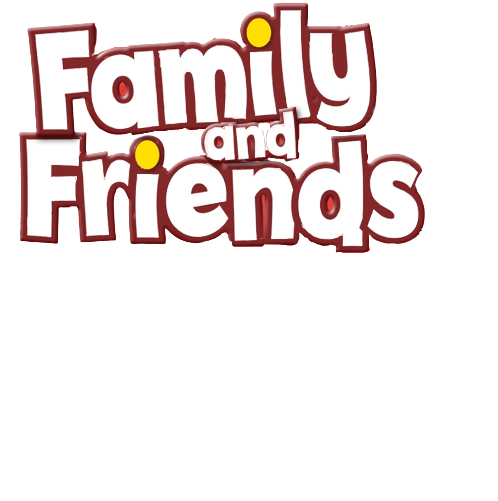 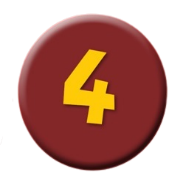 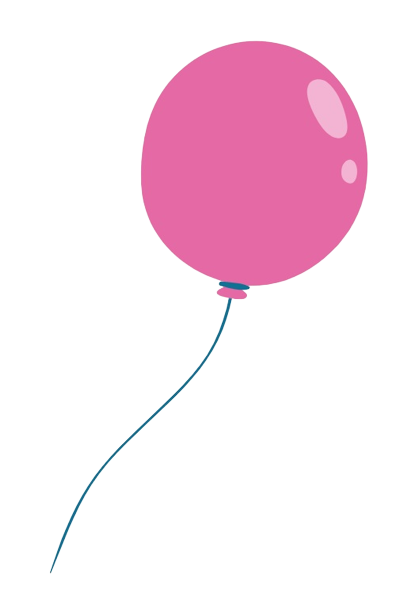 Game: WHAT’S MISSING?
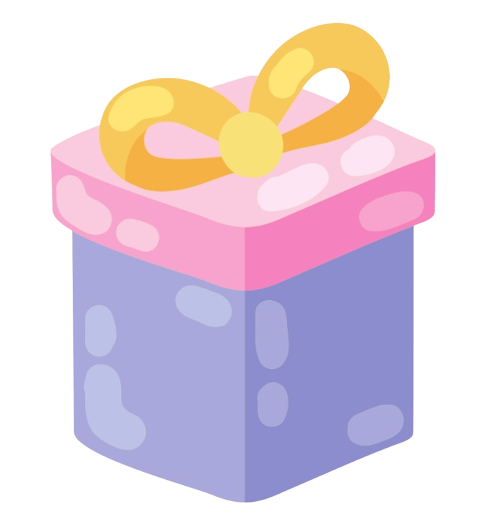 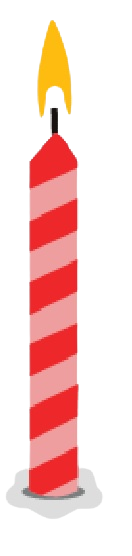 [Speaker Notes: Remove one flashcard. The class repeats the sequence, including the missing word. Remove one more flashcard each time, until children are saying the whole sequence from memory.]
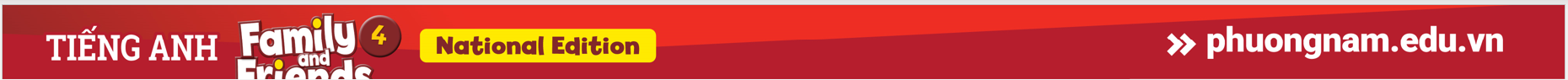 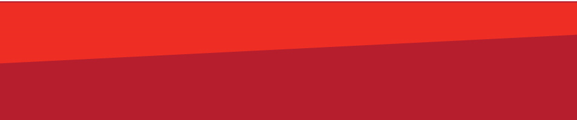 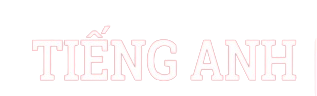 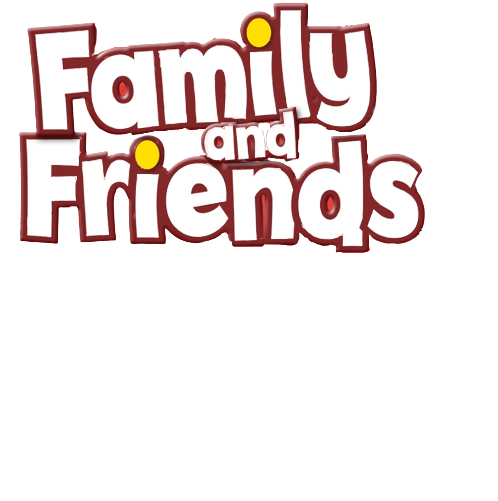 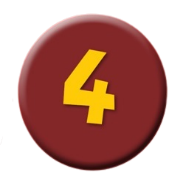 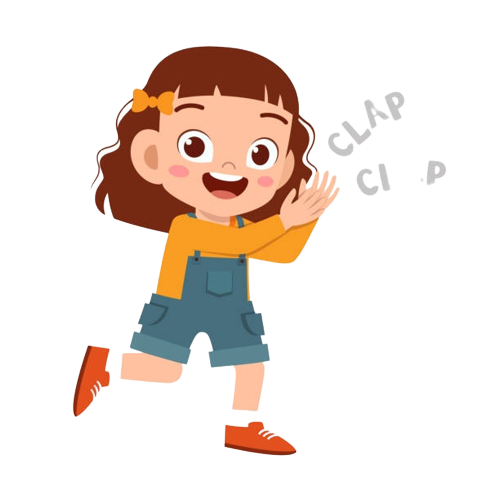 Good job!
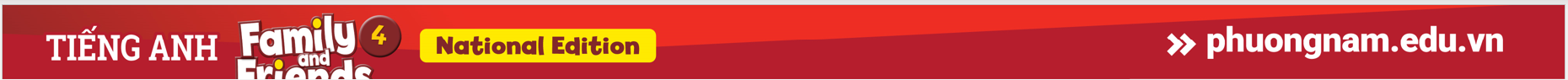 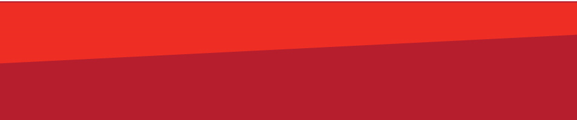 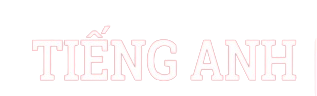 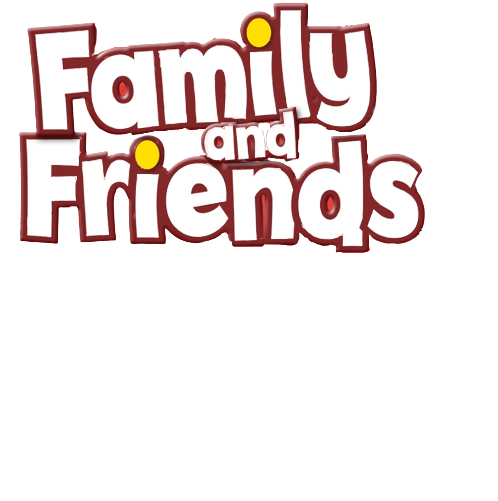 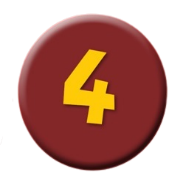 Listen and Chant.
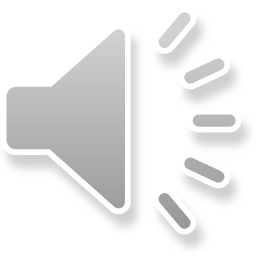 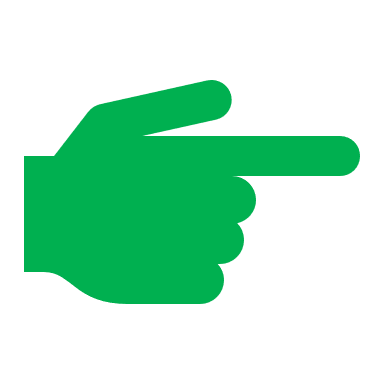 60
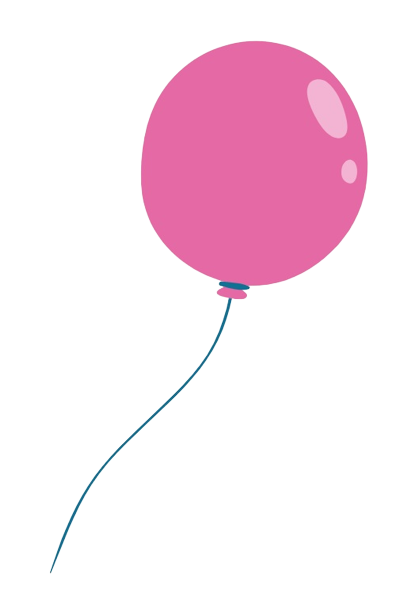 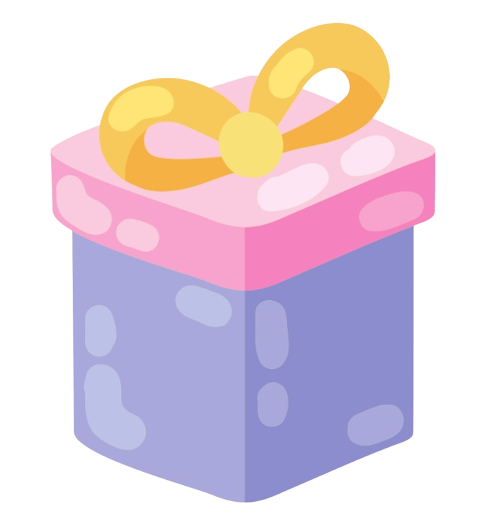 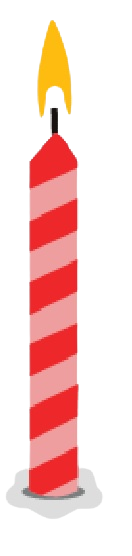 [Speaker Notes: Students open their books to page 54.
Listen and chant.]
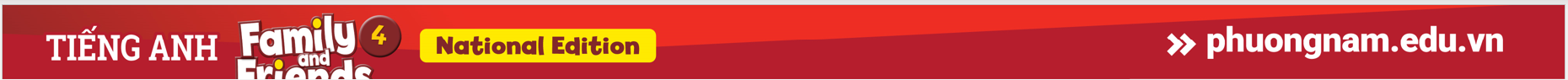 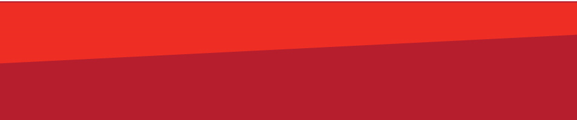 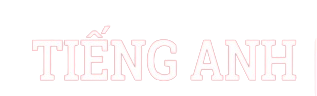 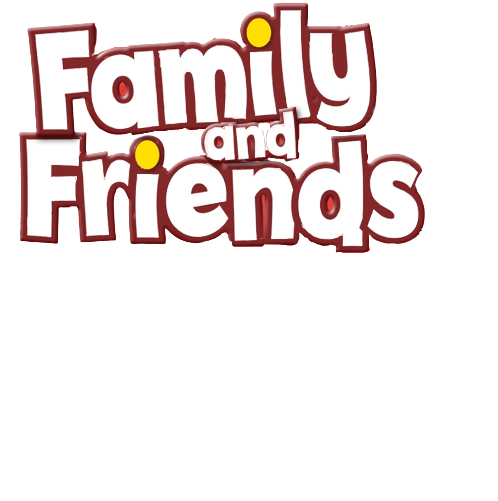 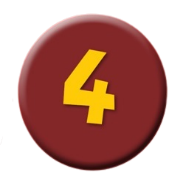 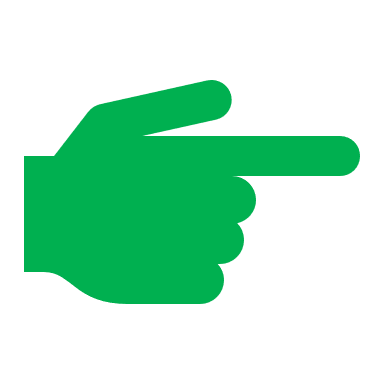 Let’s talk about the story pictures.
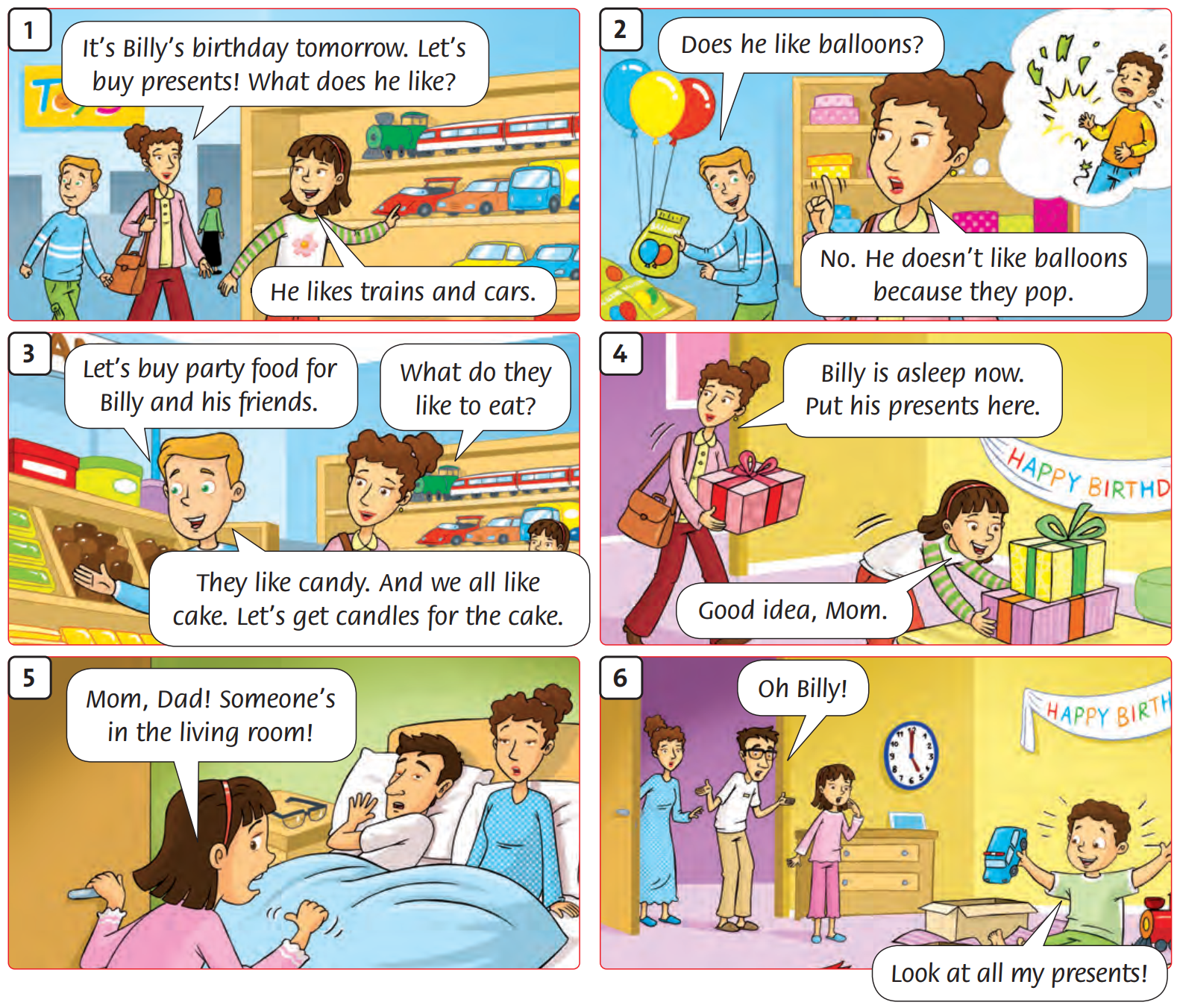 [Speaker Notes: Draw attention to the story pictures.]
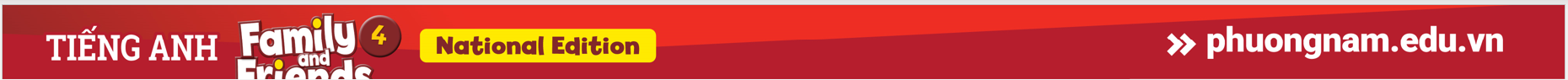 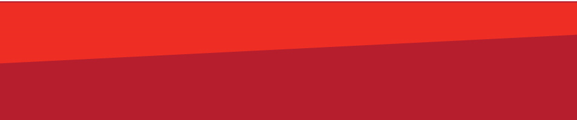 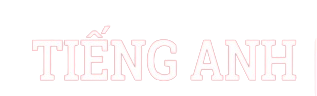 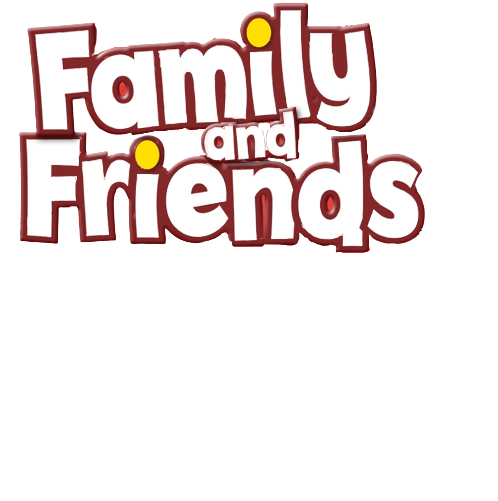 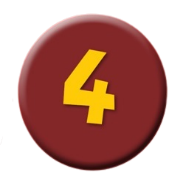 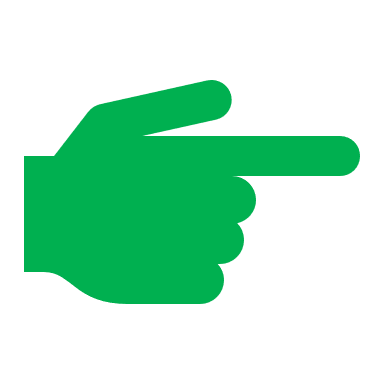 Look and 
Say.
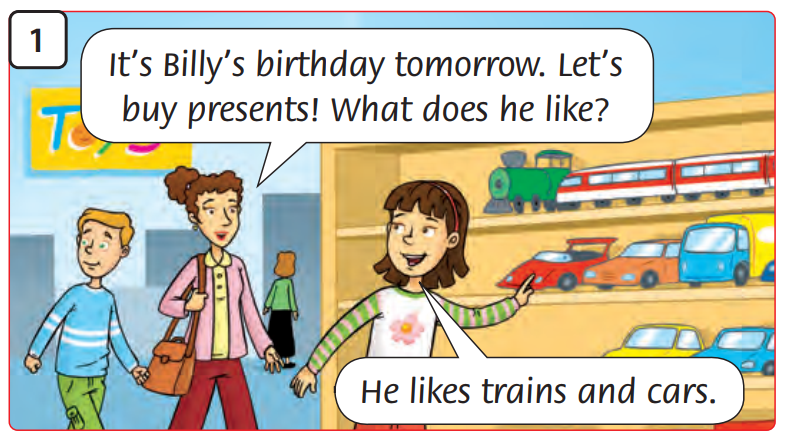 [Speaker Notes: Talk about each frame with the class. Encourage predictions.]
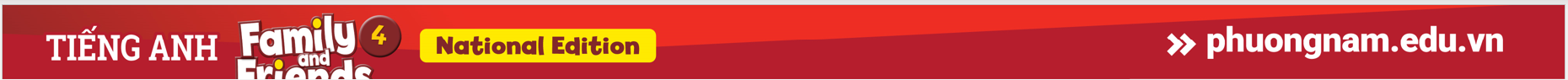 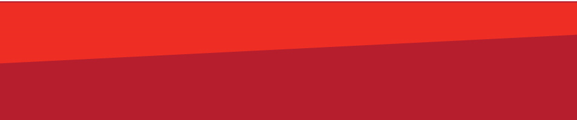 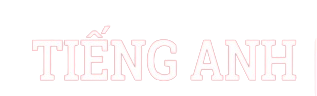 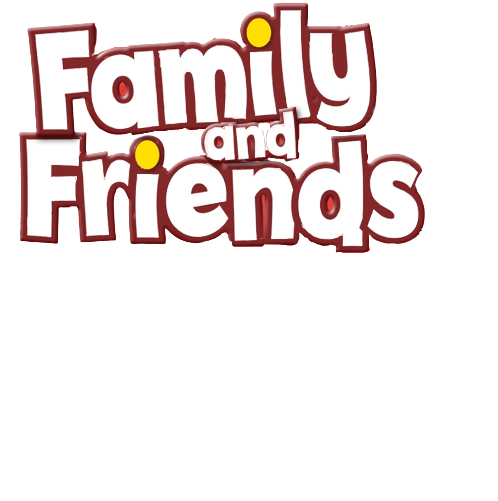 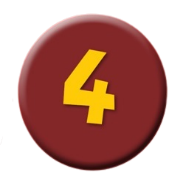 Look and 
Say.
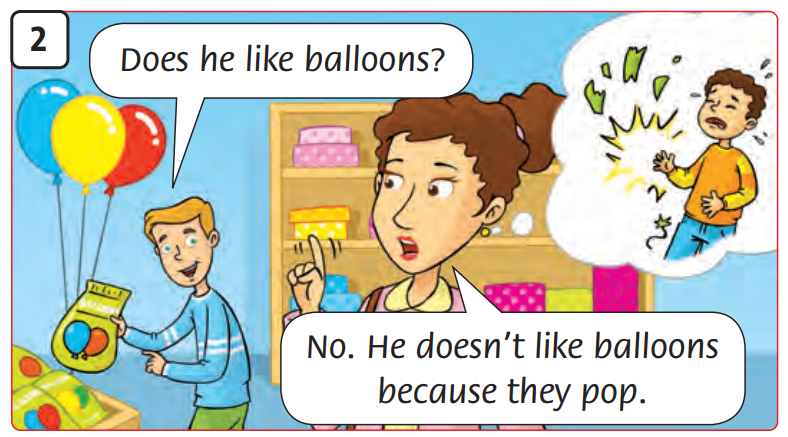 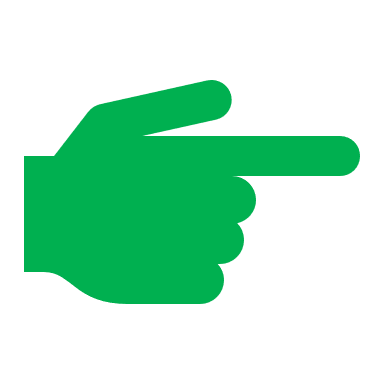 [Speaker Notes: Talk about each frame with the class. Encourage predictions.]
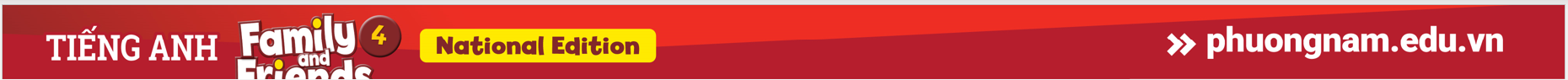 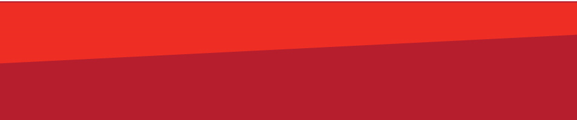 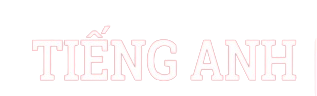 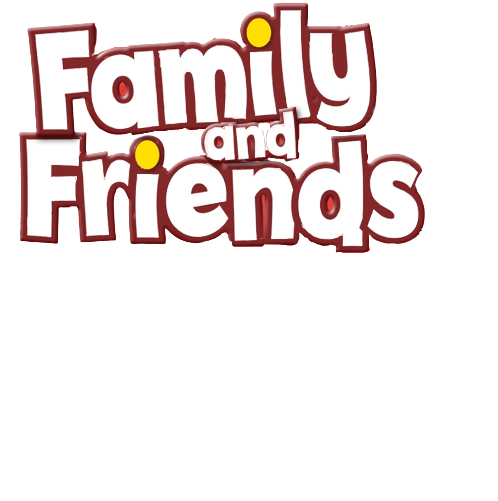 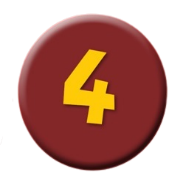 Look and 
Say.
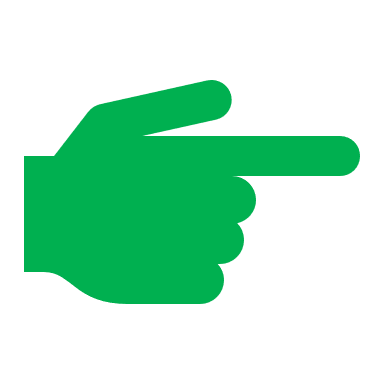 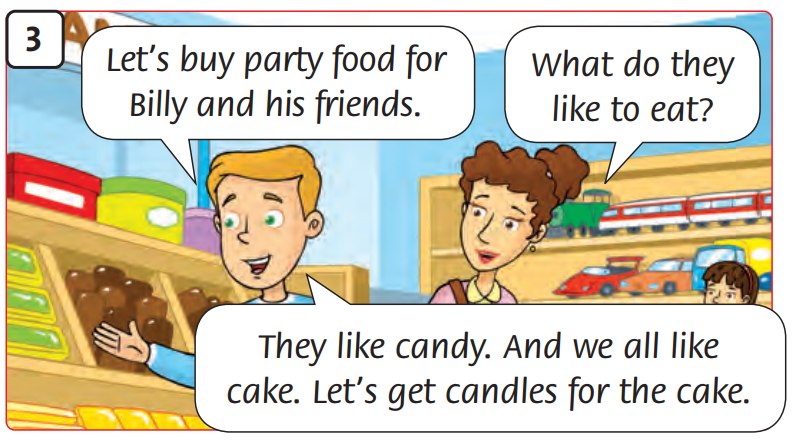 [Speaker Notes: Talk about each frame with the class. Encourage predictions.]
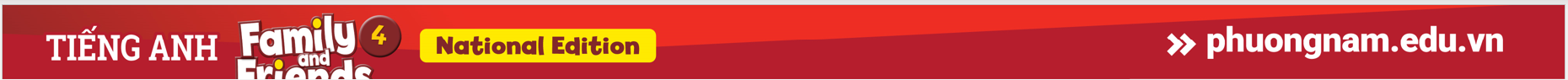 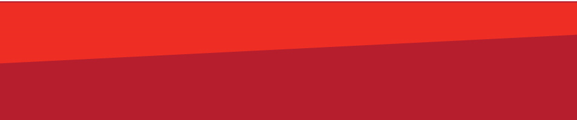 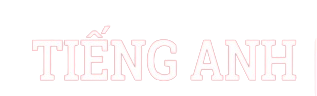 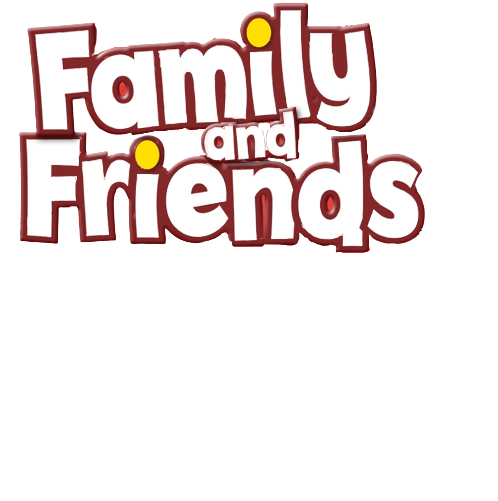 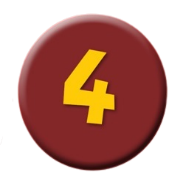 Look and 
Say.
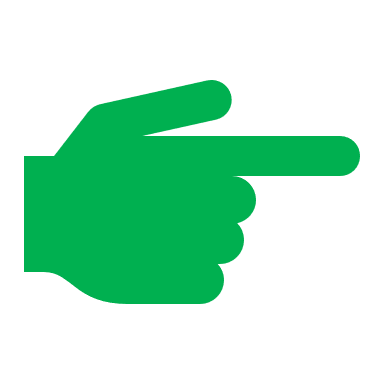 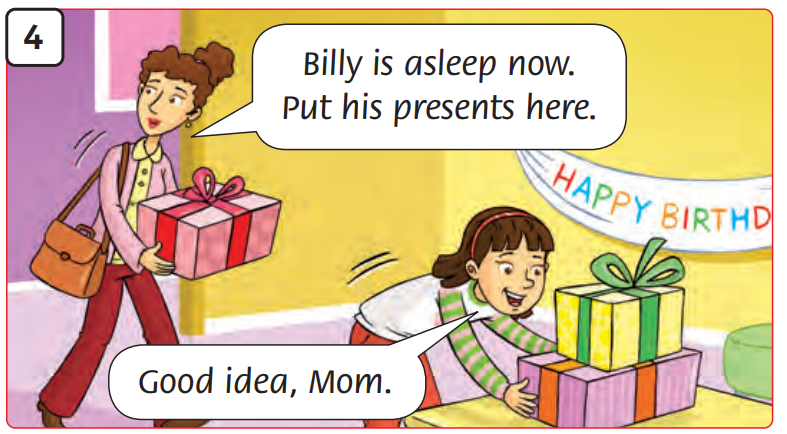 [Speaker Notes: Talk about each frame with the class. Encourage predictions.]
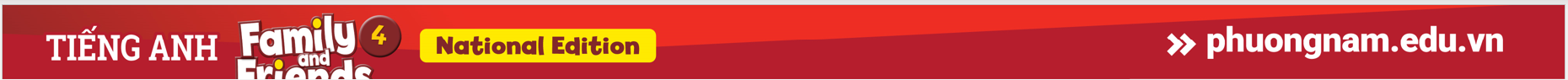 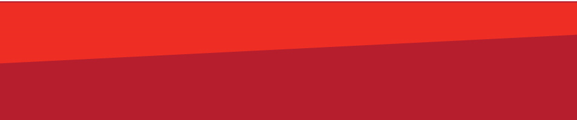 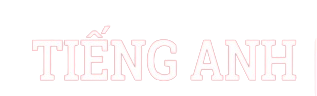 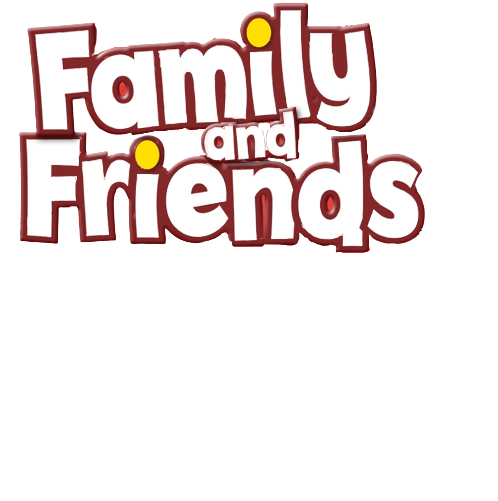 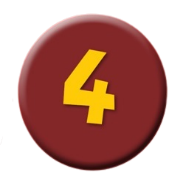 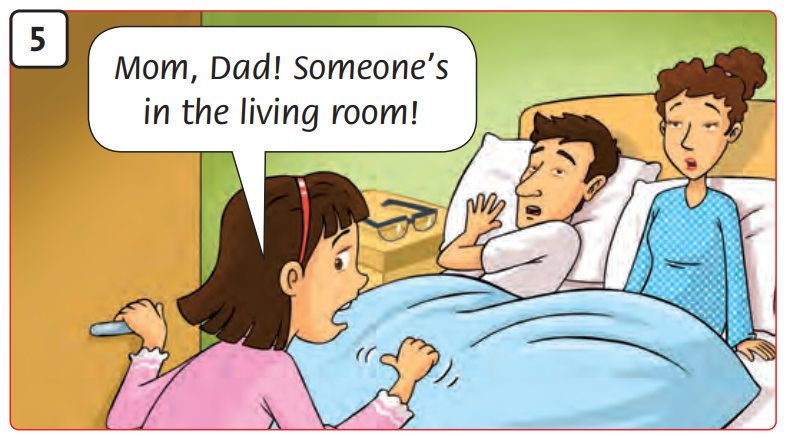 Look and 
Say.
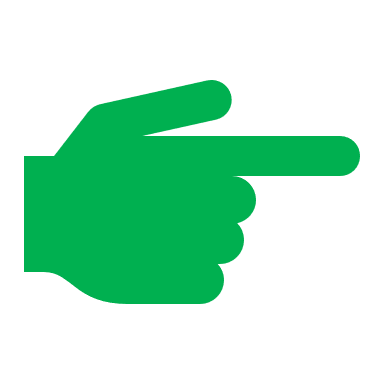 [Speaker Notes: Talk about each frame with the class. Encourage predictions.]
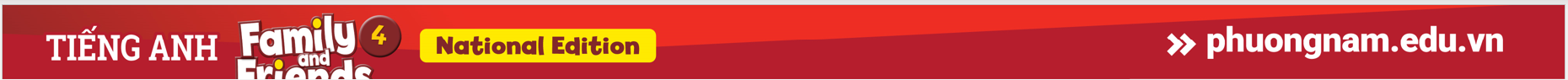 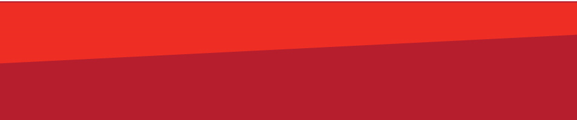 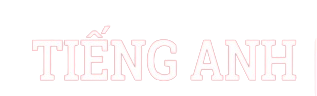 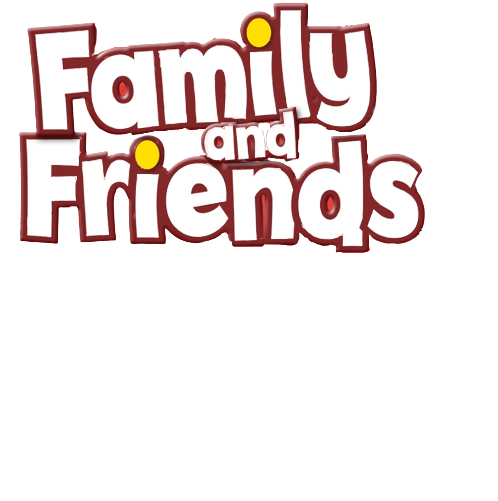 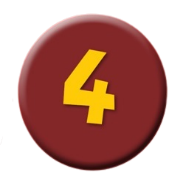 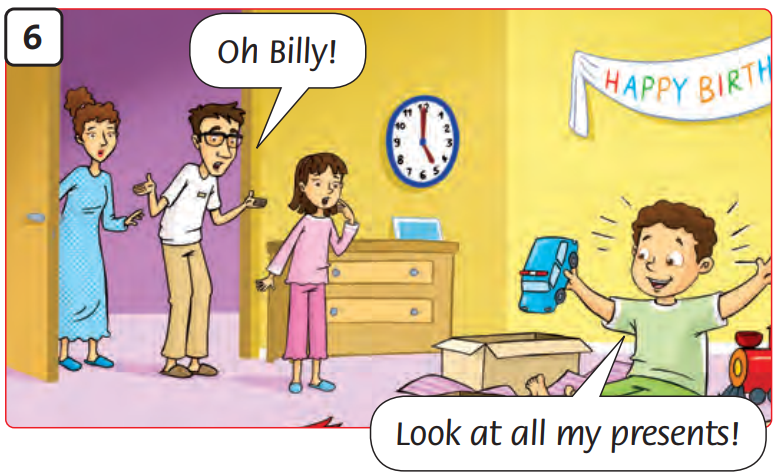 Look and 
Say.
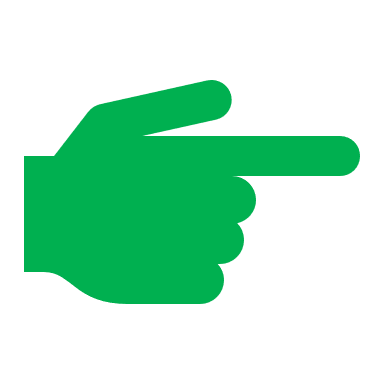 [Speaker Notes: Talk about each frame with the class. Encourage predictions.]
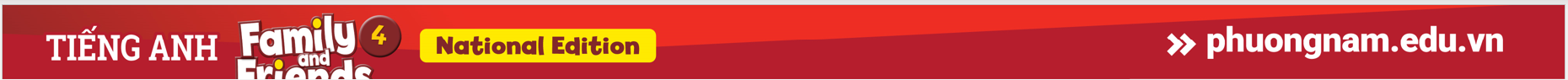 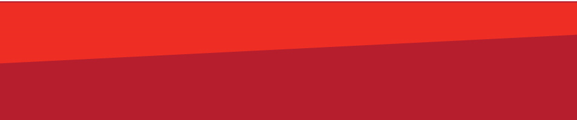 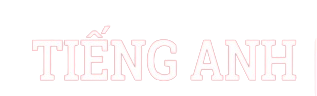 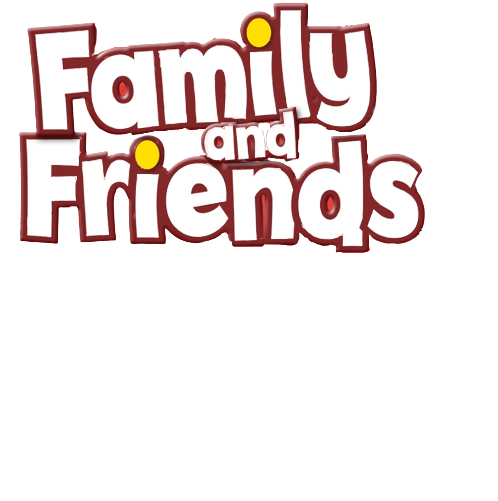 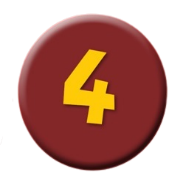 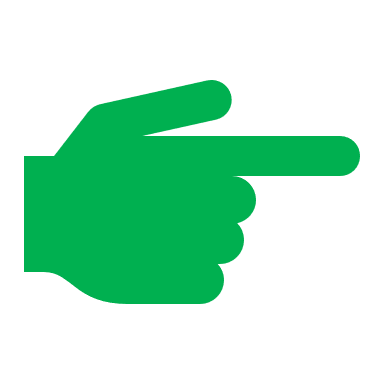 Watch the video.
[Speaker Notes: Ask children to look at the story in their books. Play the video or the recording for them to watch or listen and point to the different speech bubbles as they hear the words.]
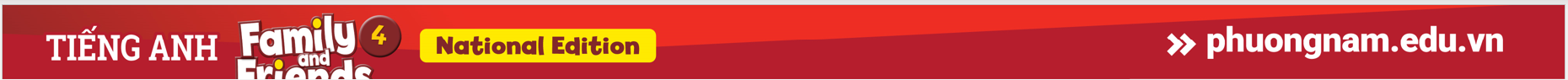 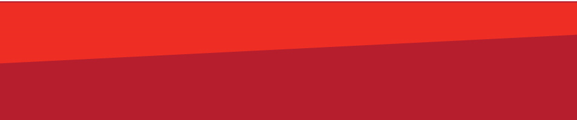 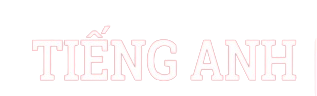 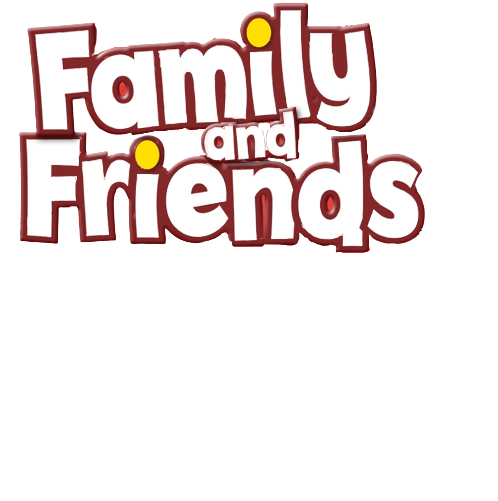 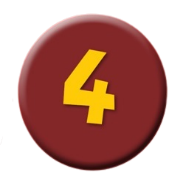 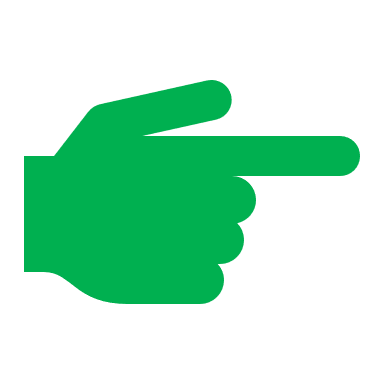 60
Read and Answer.
1. Whose birthday is it?
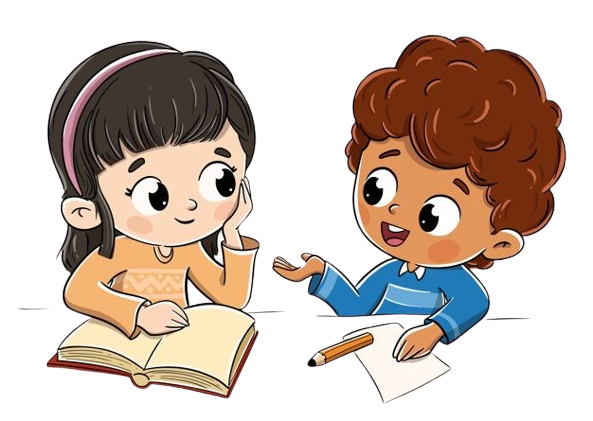 2. What does Billy like?
3. Who is in the living room?
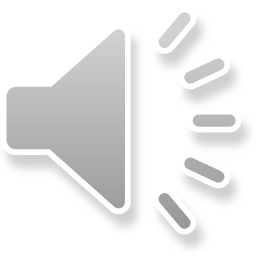 [Speaker Notes: - Ask comprehension questions, e.g. Whose birthday is it? What does Billy like? Who is in the living room?
- Students open their books, read the story and answer the questions. They can work in pairs to talk about the answers. 
- Do a click to play music for children talking to each other.]
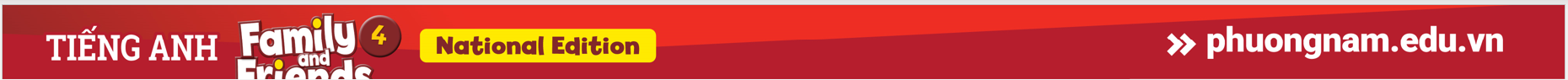 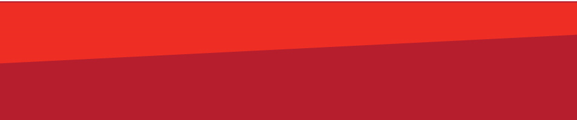 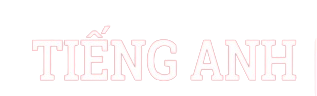 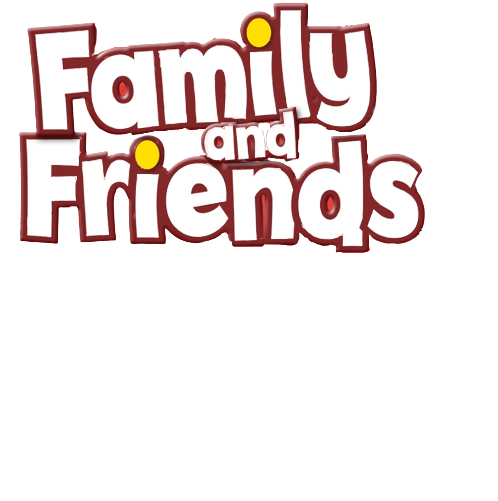 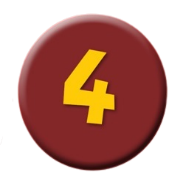 60
Listen and 
Point.
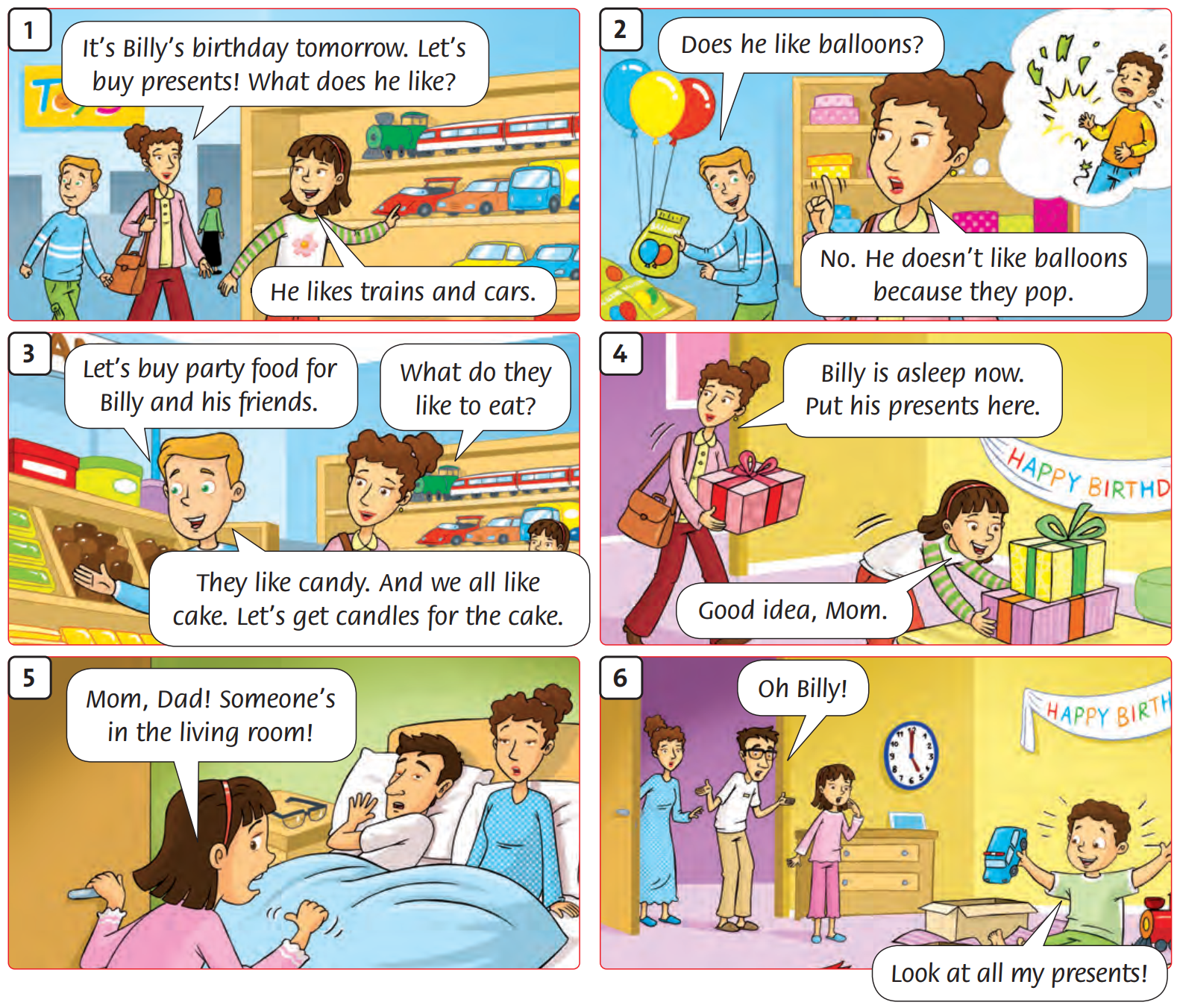 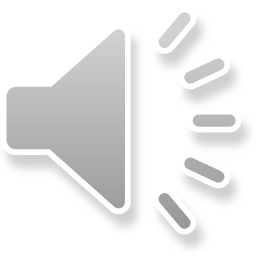 [Speaker Notes: Ask students to open their books. Listen and point to the pictures. .]
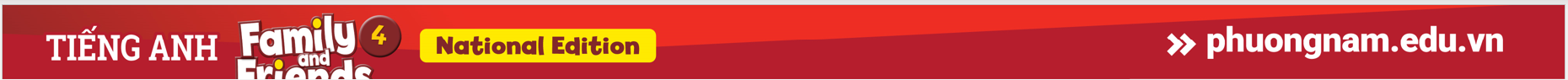 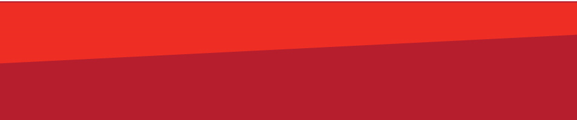 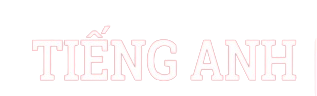 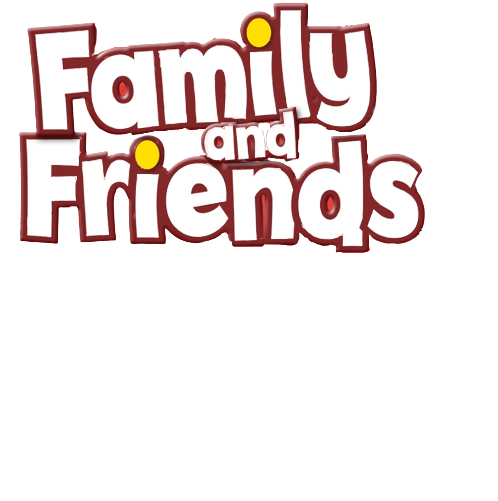 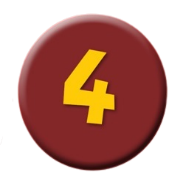 60
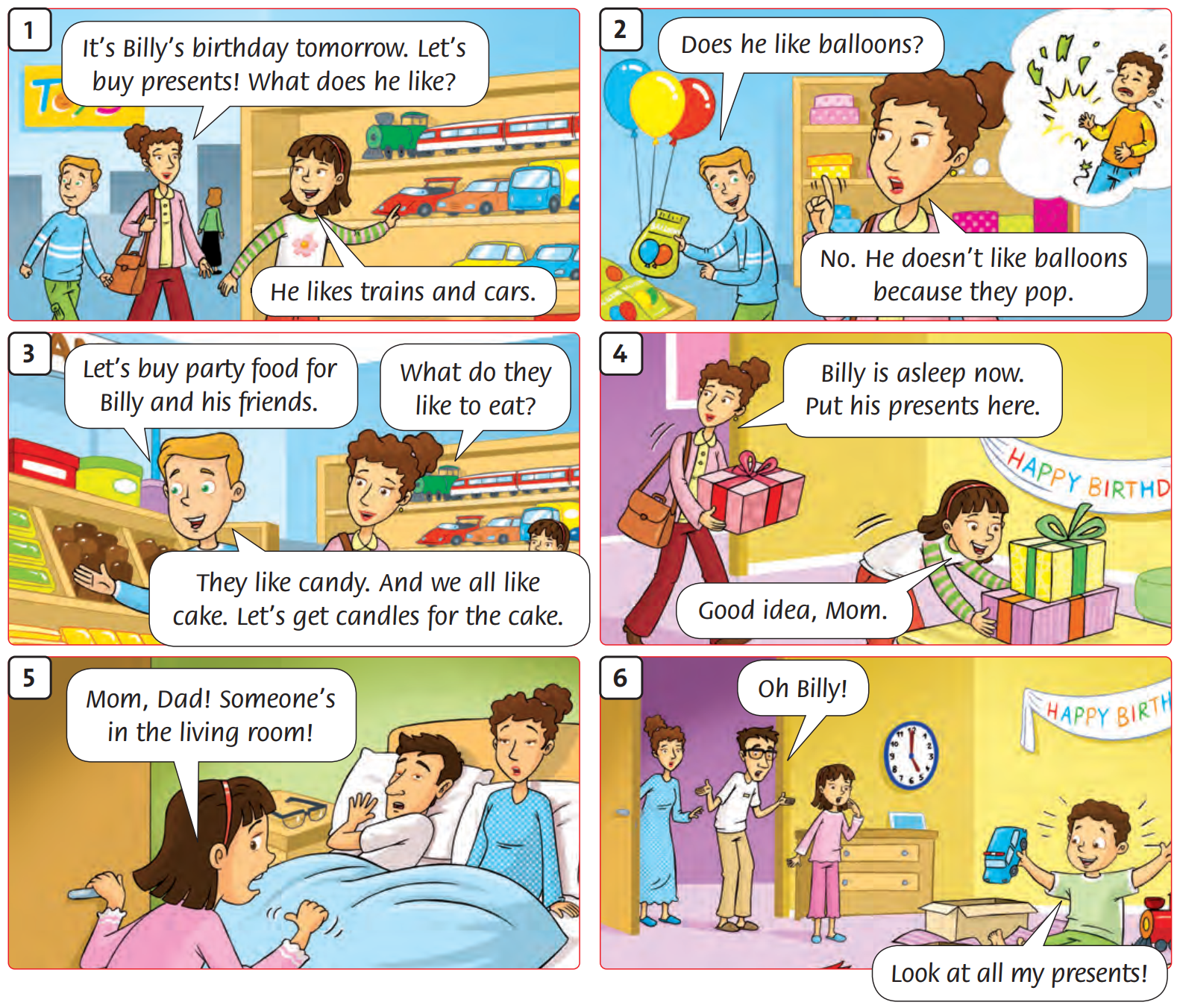 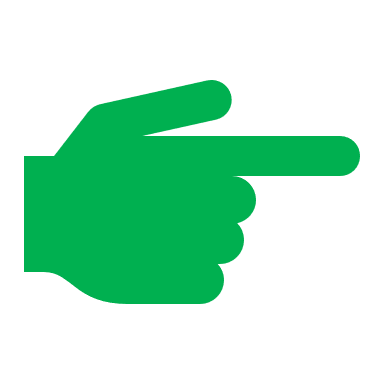 Listen and 
Repeat.
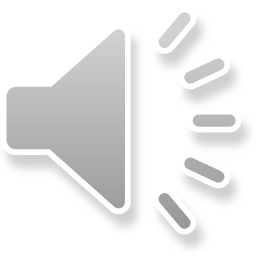 [Speaker Notes: Ask students to open their books. Listen and repeat.]
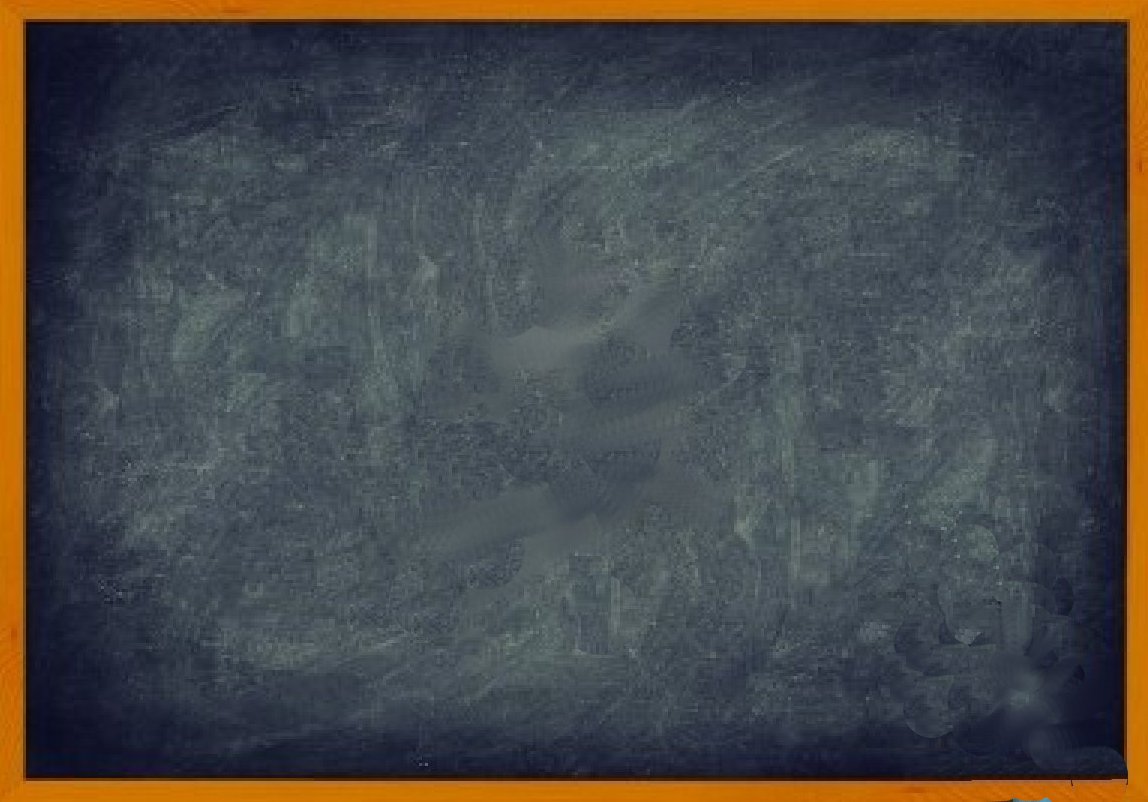 Let’s read and 
choose a, b, c or d!
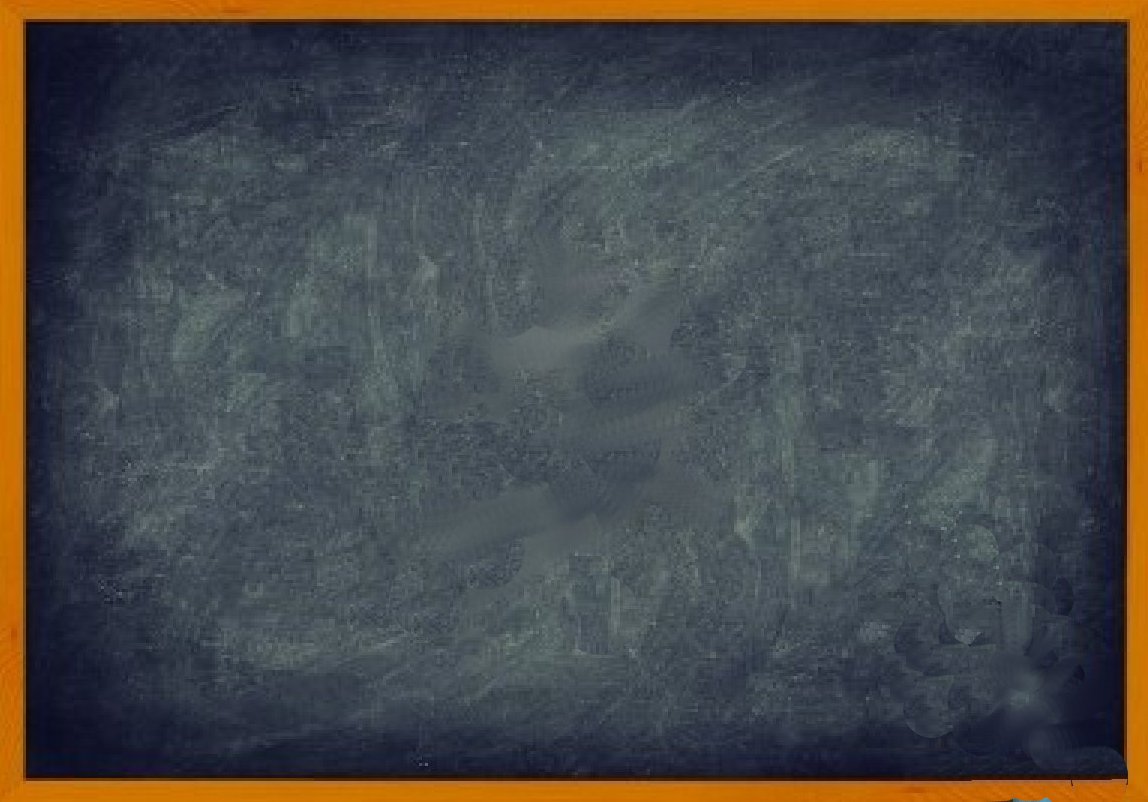 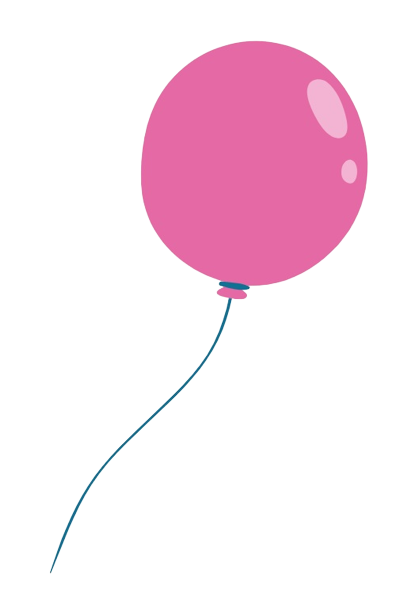 You can see it in the party. 
It’s colorful. 
You cannot eat it. 
You play with it.
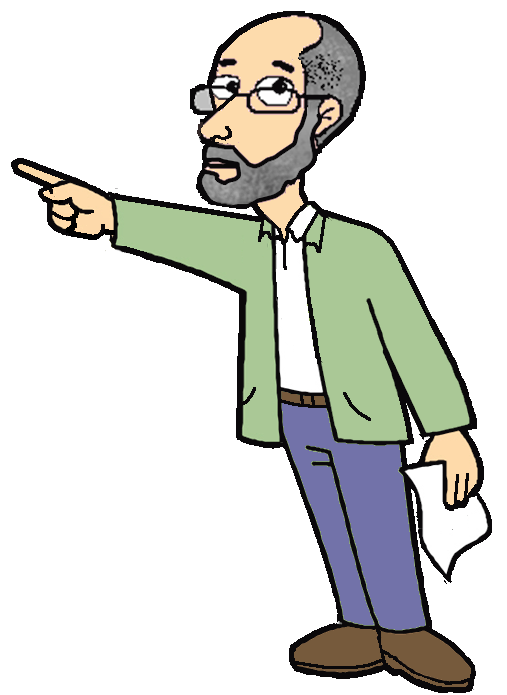 a) candy
c) present
b) balloon
d) candle
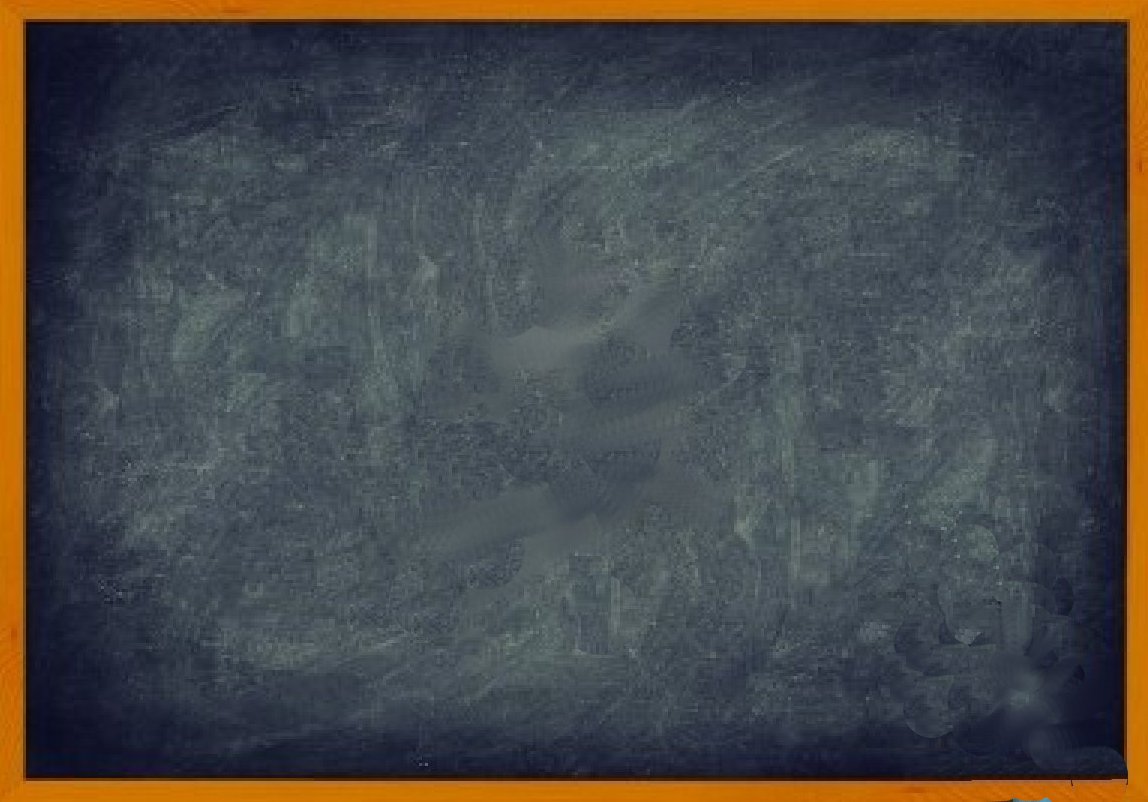 You can see it in the party. 
It’s colorful. 
It’s sweet. 
You can eat it.
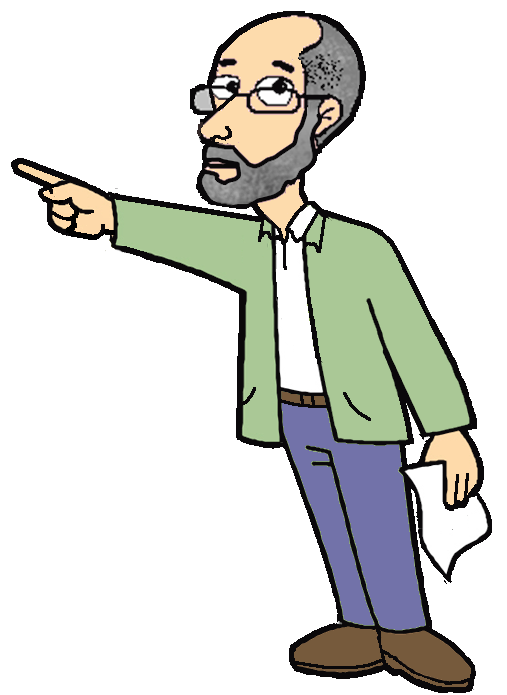 a) candy
c) present
b) balloon
d) candle
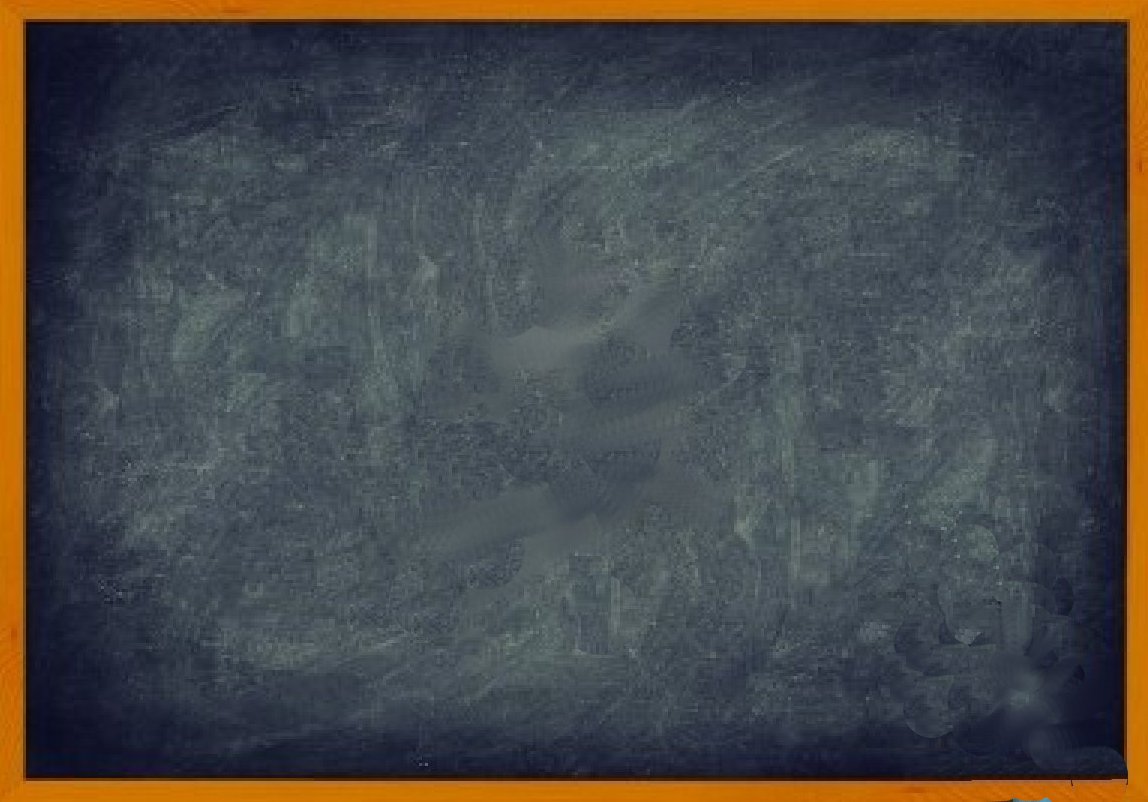 You can see it in the party. 
It’s colorful. 
You can see it on the birthday cake. 
You cannot eat it.
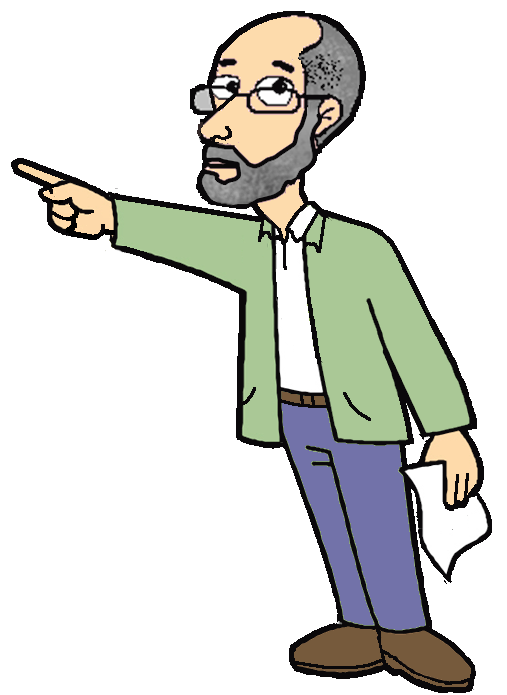 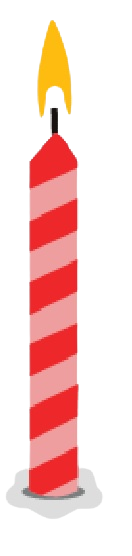 a) candy
c) present
b) balloon
d) candle
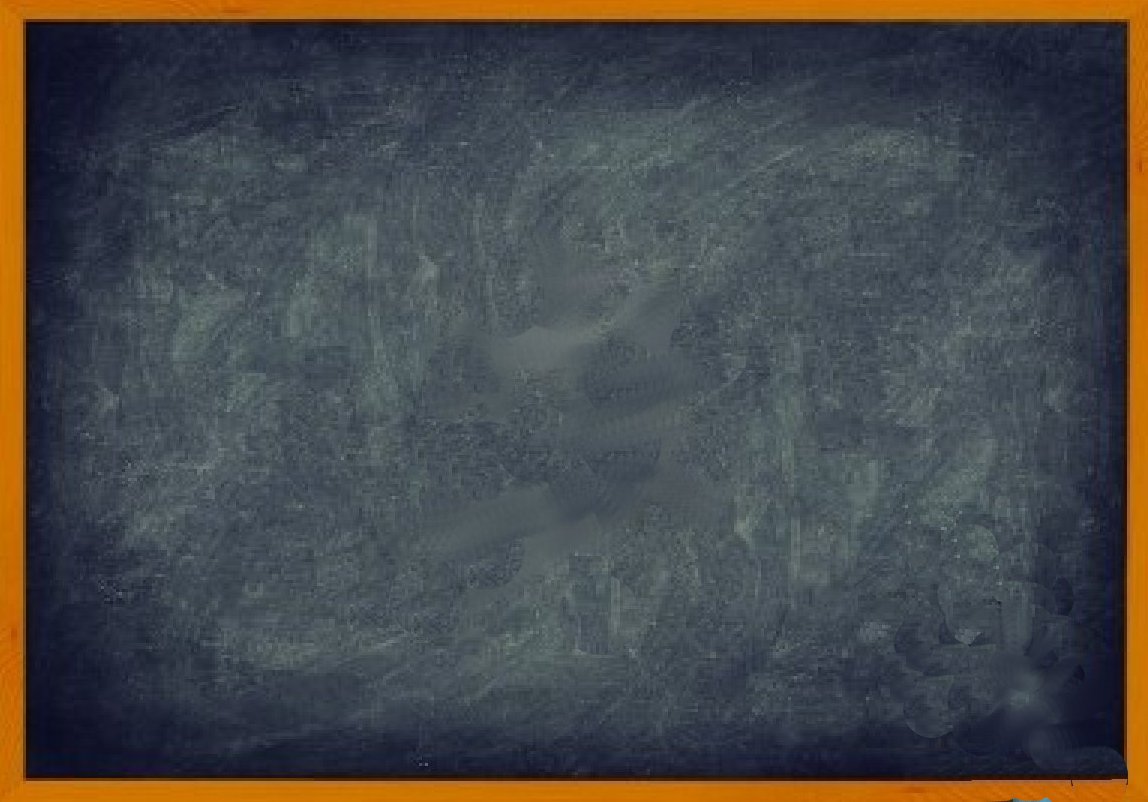 You can see it in the party. 
It’s colorful. 
You open it 
and then you will be surprised.
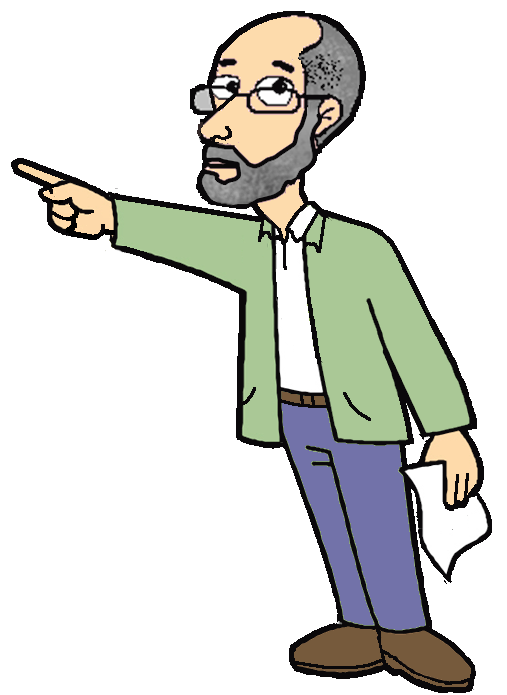 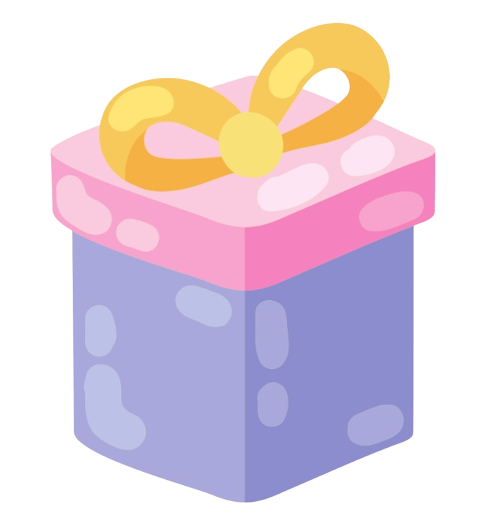 a) candy
c) present
b) balloon
d) candle
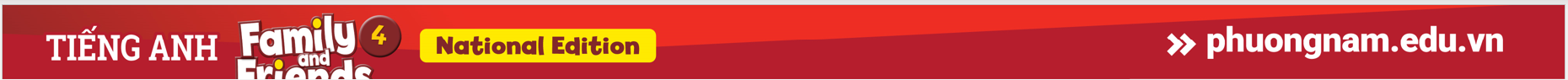 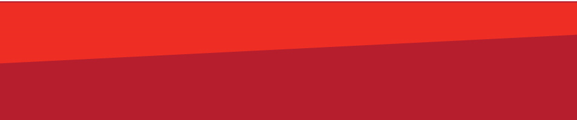 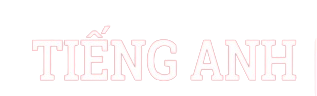 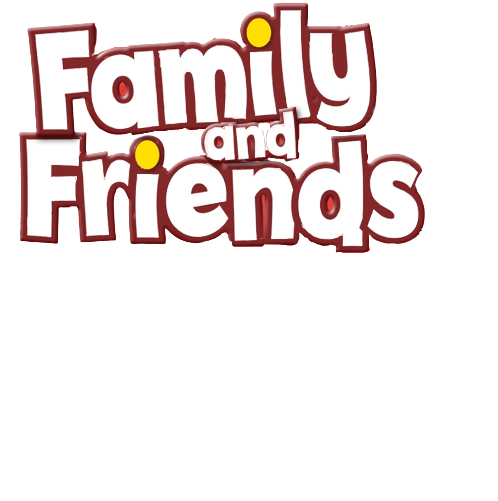 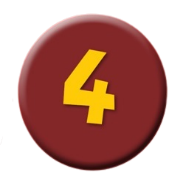 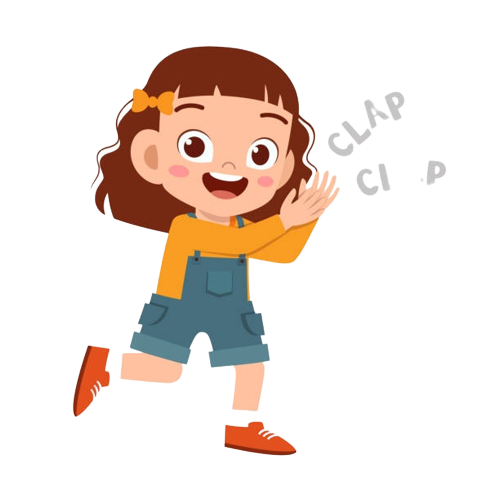 Good job!
[Speaker Notes: Point and Say]
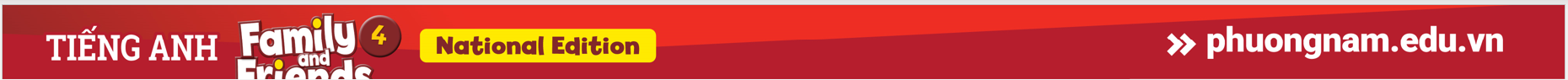 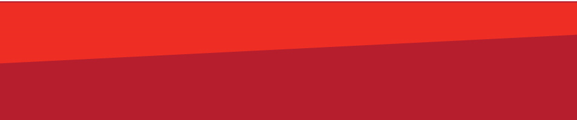 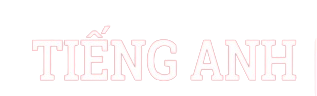 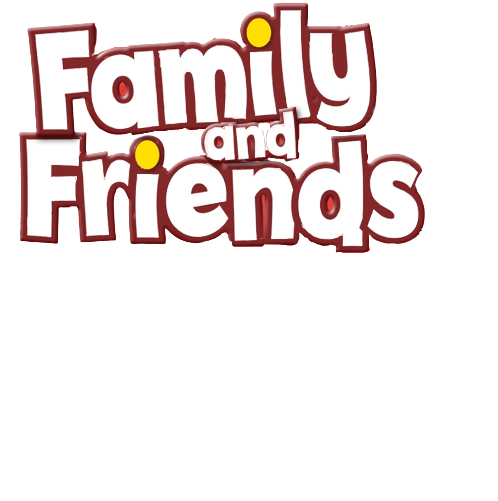 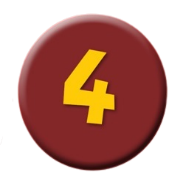 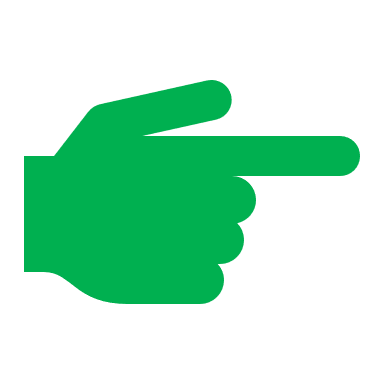 Homework
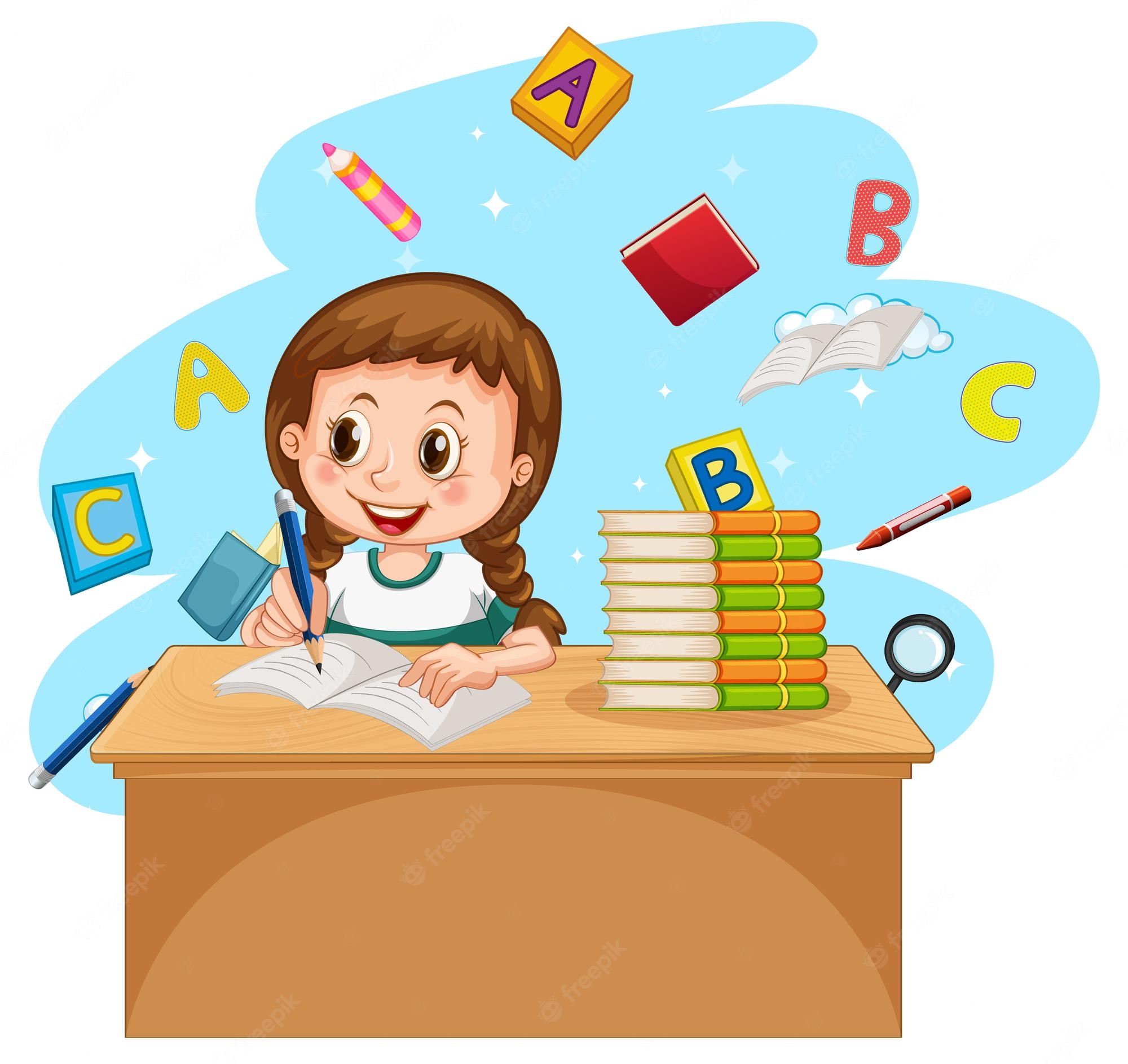 Learn new words by heart. 
 Do the exercises in Workbook page 60.
 Prepare for the next lesson 
    (Unit 8-  Lesson 2/ Part 1).
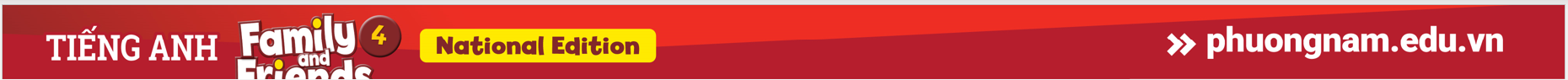 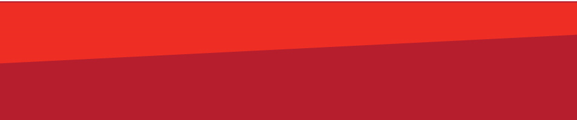 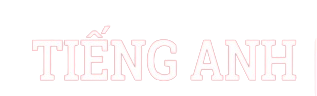 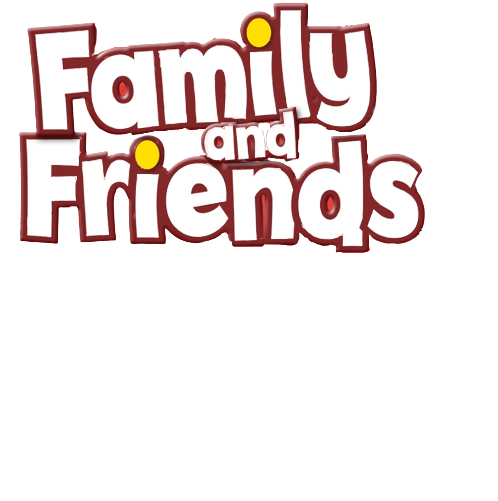 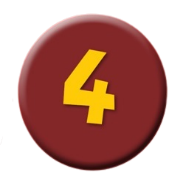 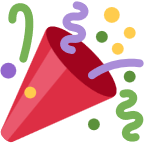 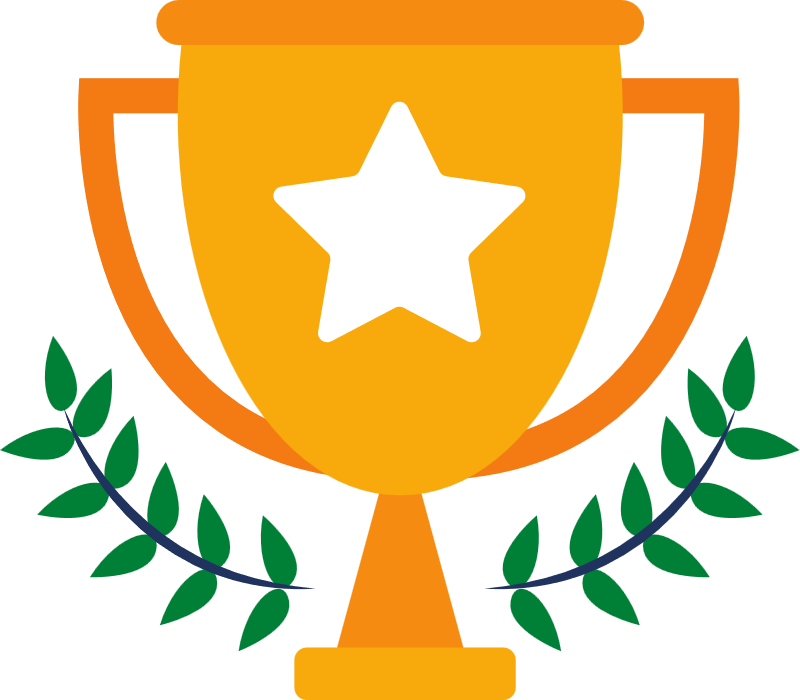 Our Winners!
Peter
Eric
Julie
[Speaker Notes: Replace photos and names with your students’ information.]
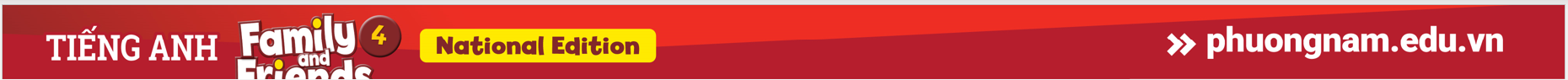 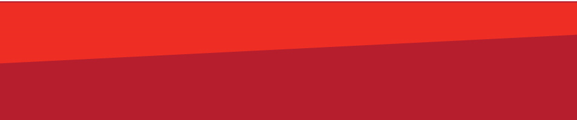 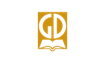 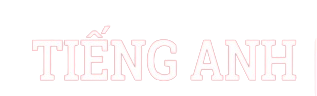 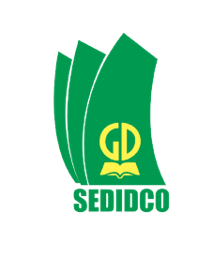 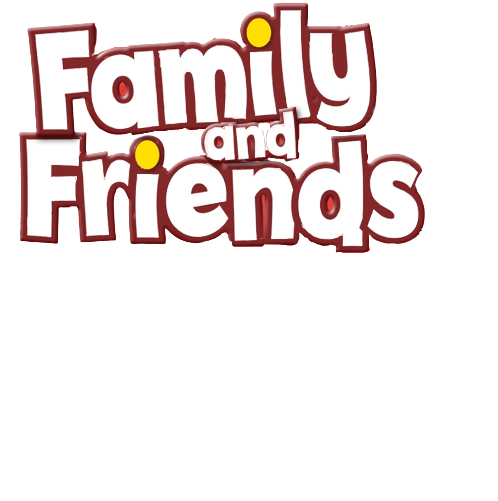 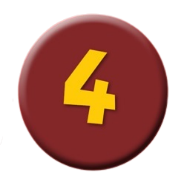 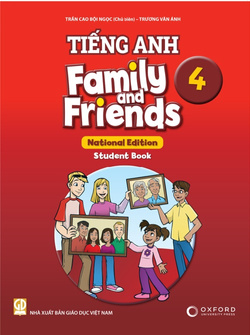 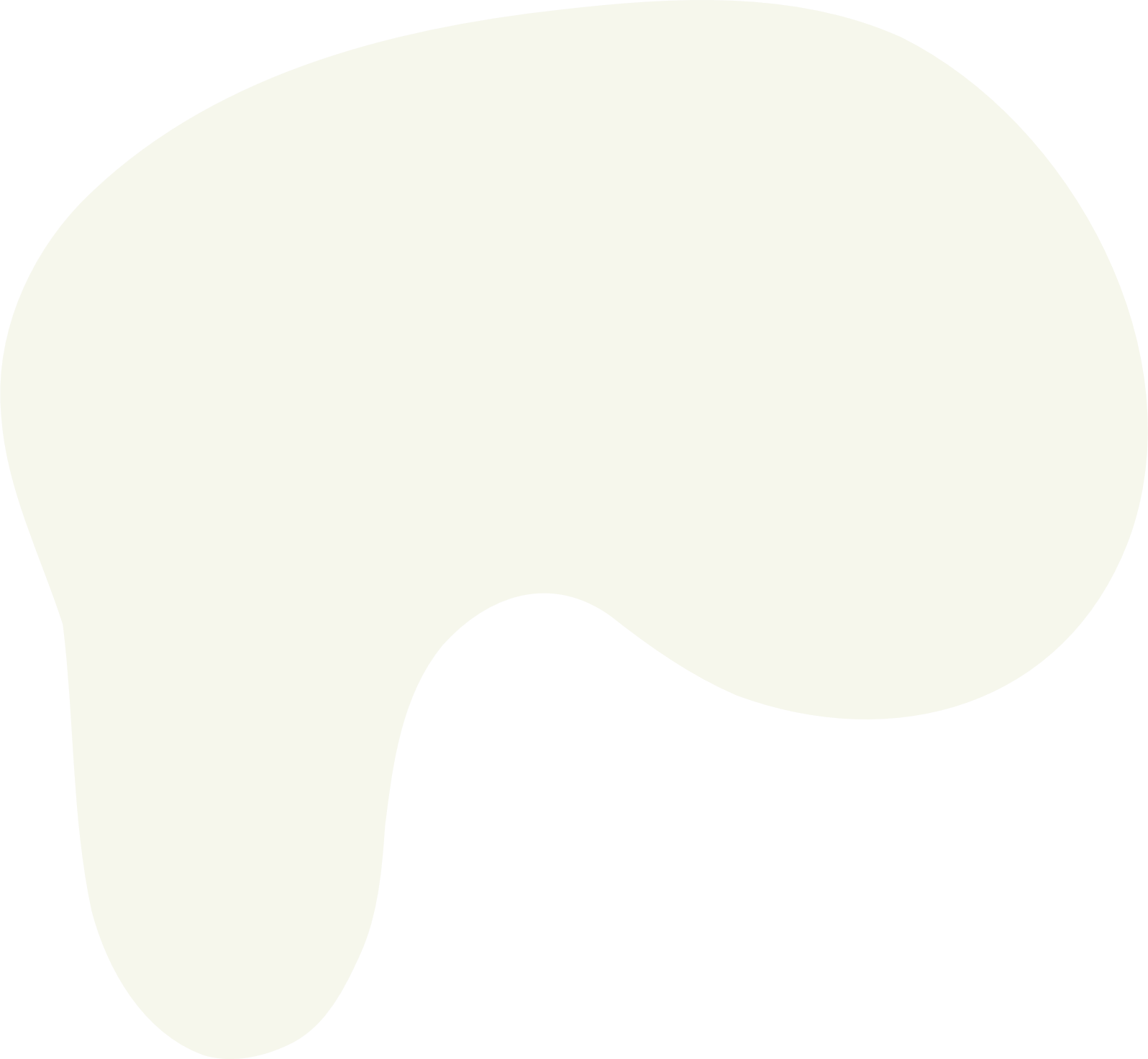 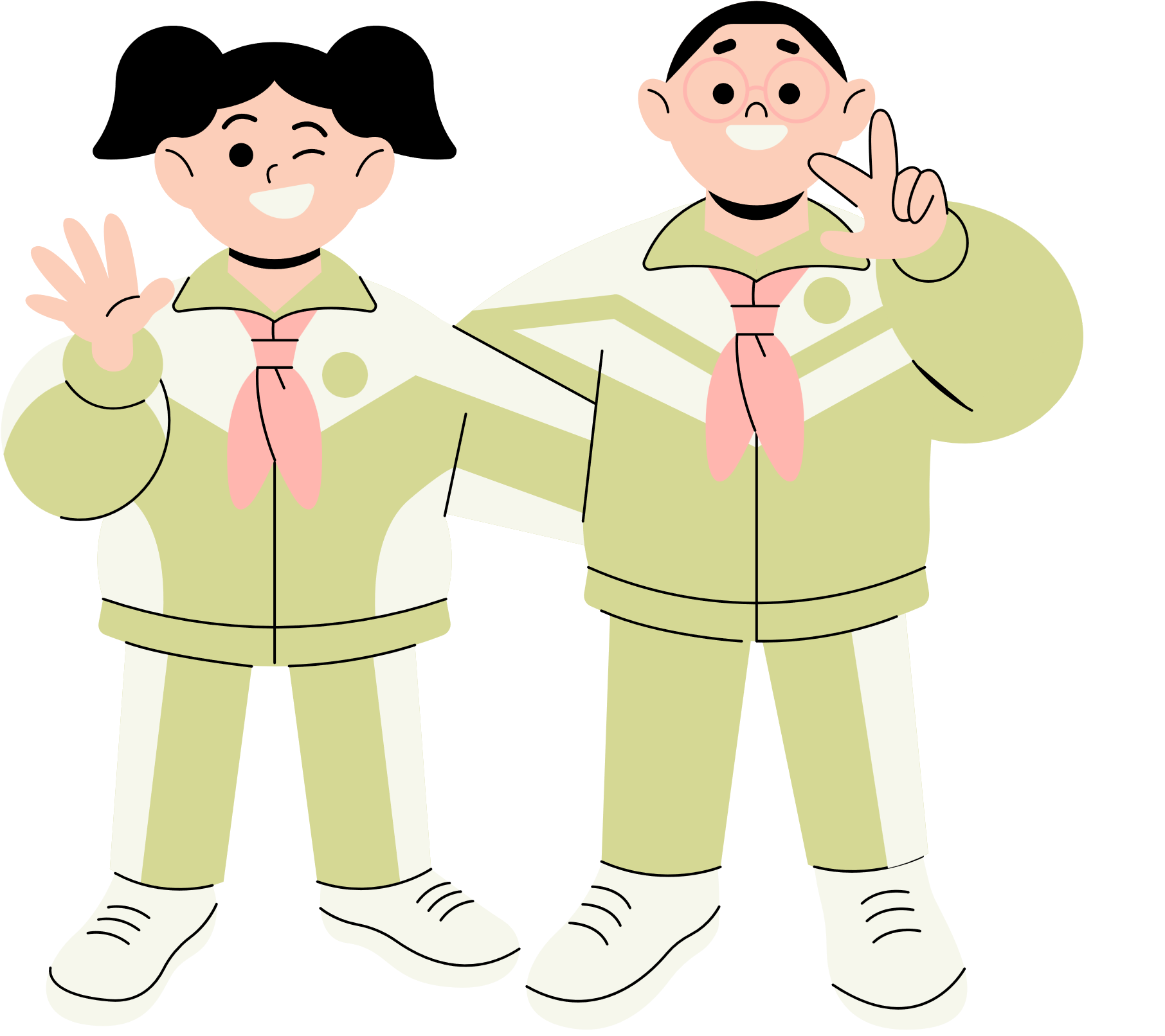 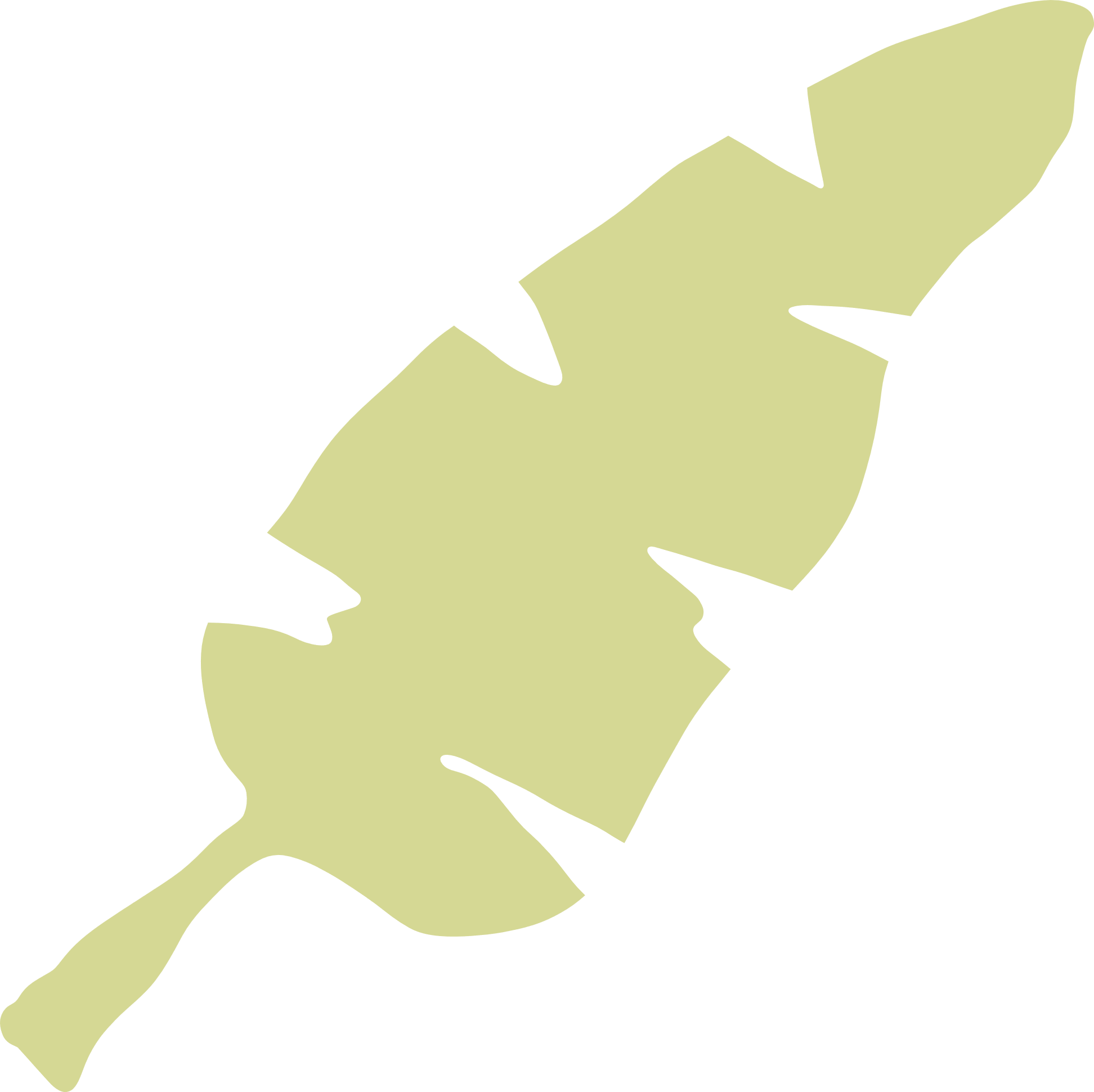 Thank You!
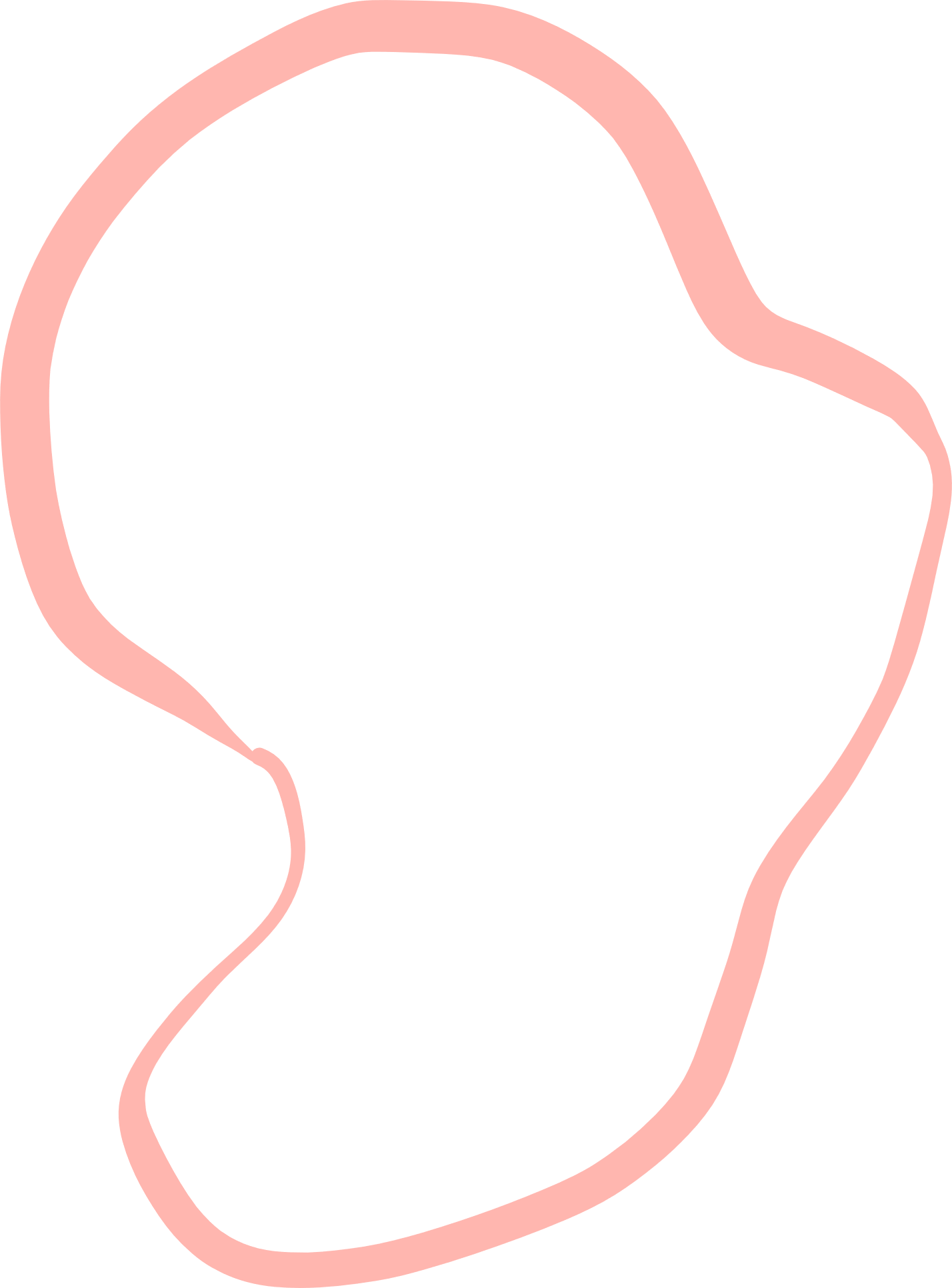 See You Next Time!
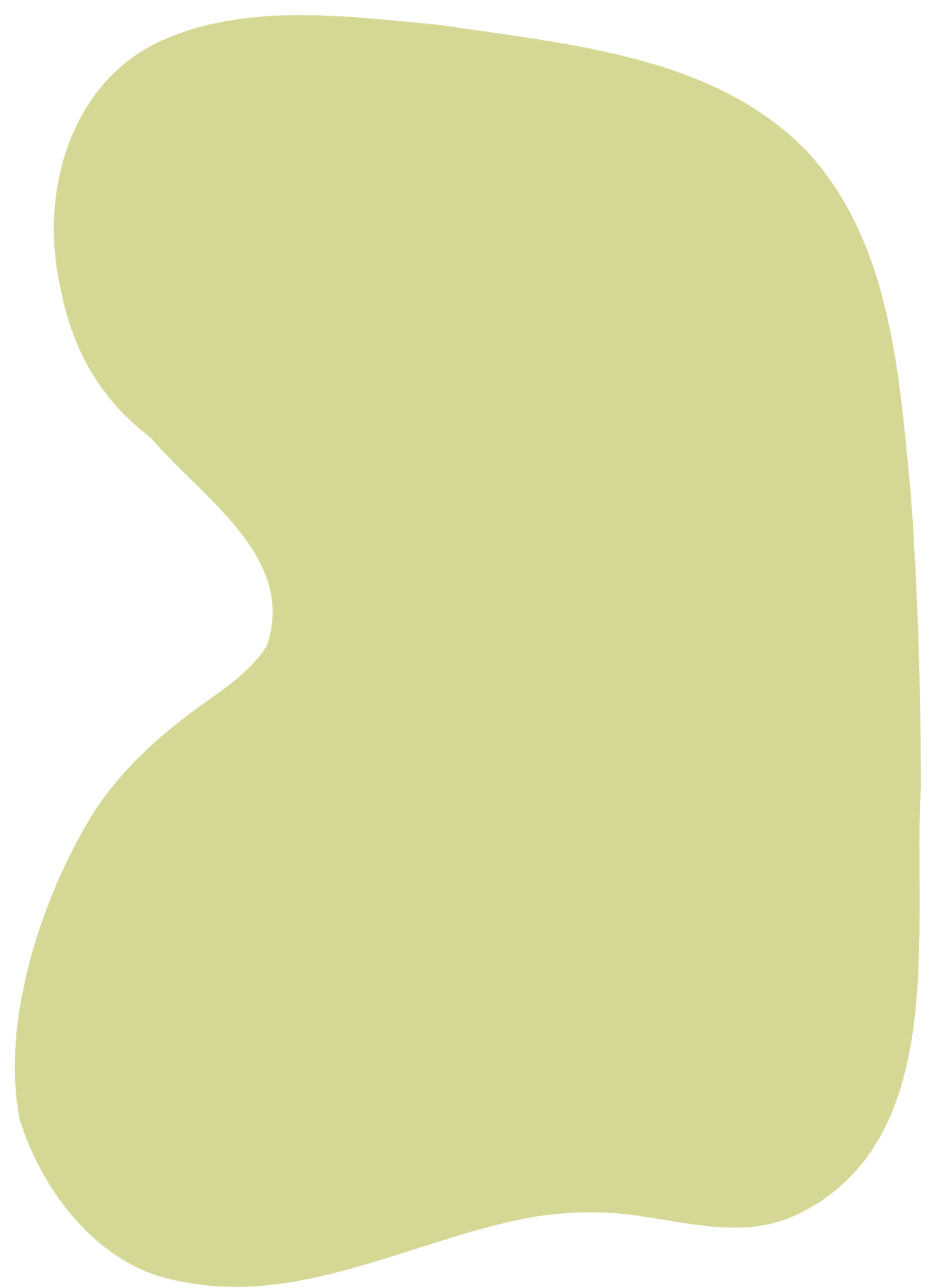 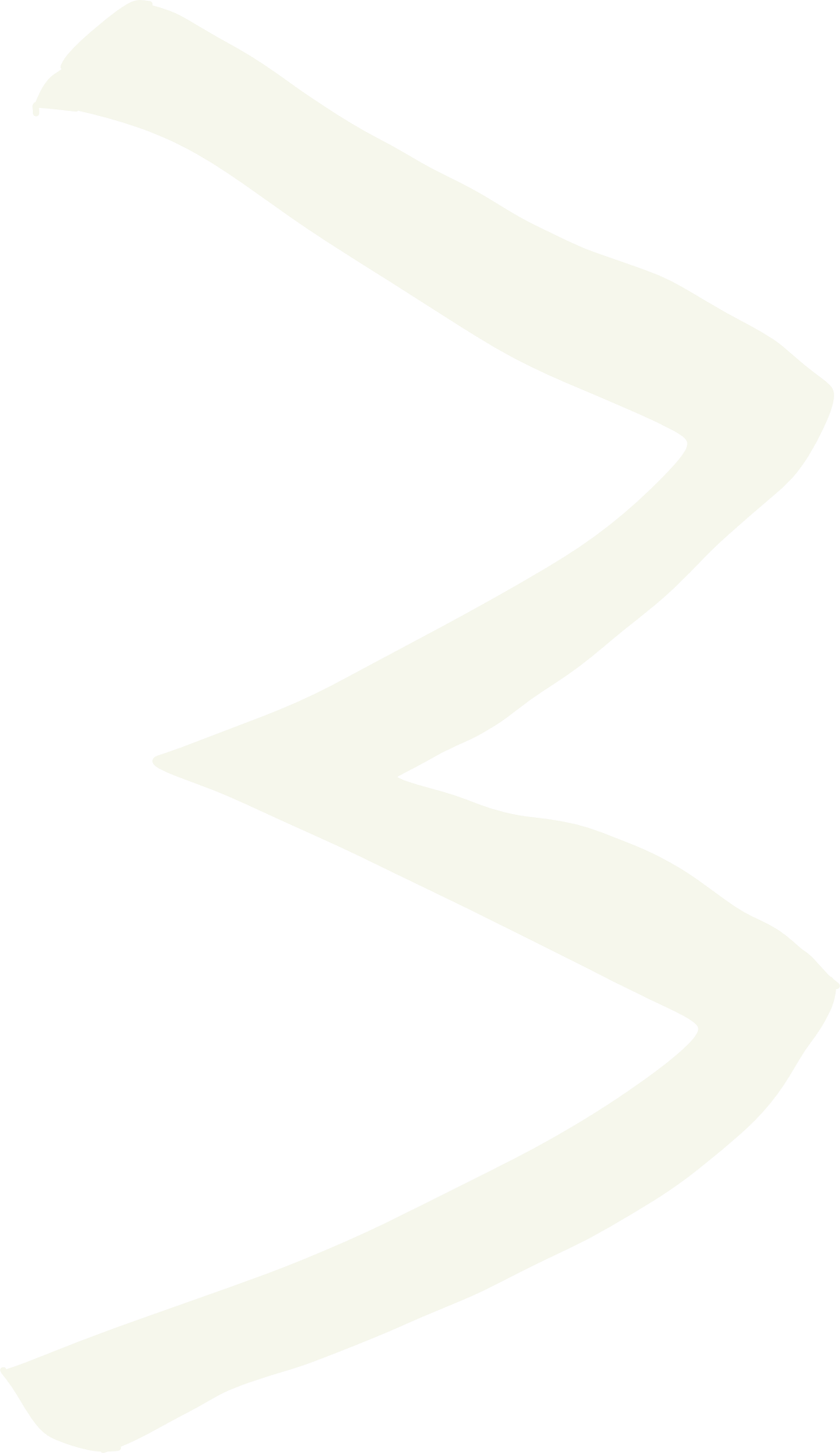 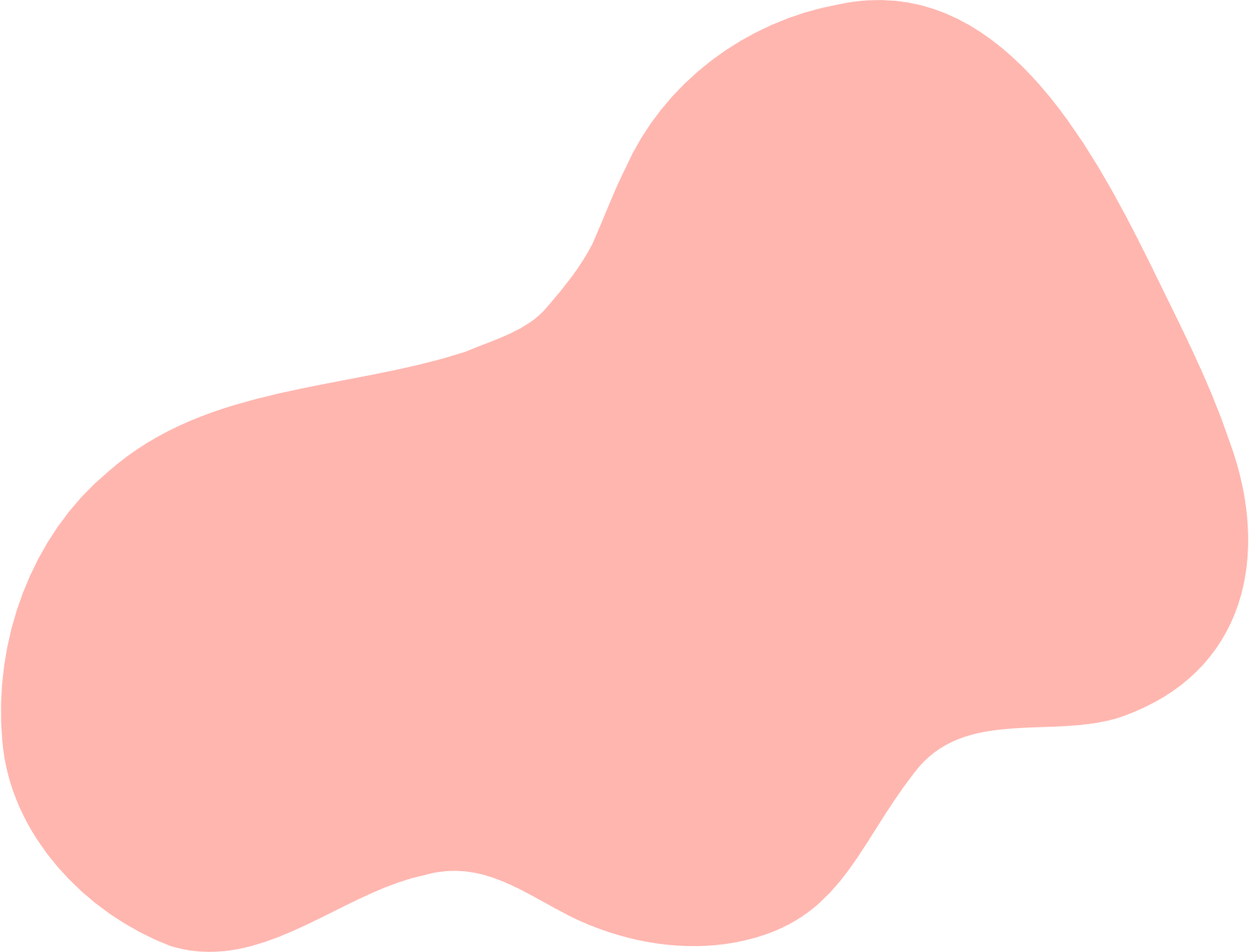 [Speaker Notes: https://www.youtube.com/watch?v=SRyFiVeNjWs]